Variational Time Integrators
Symposium on Geometry Processing Course 2015

Andrew Sageman-Furnas
University of Göttingen
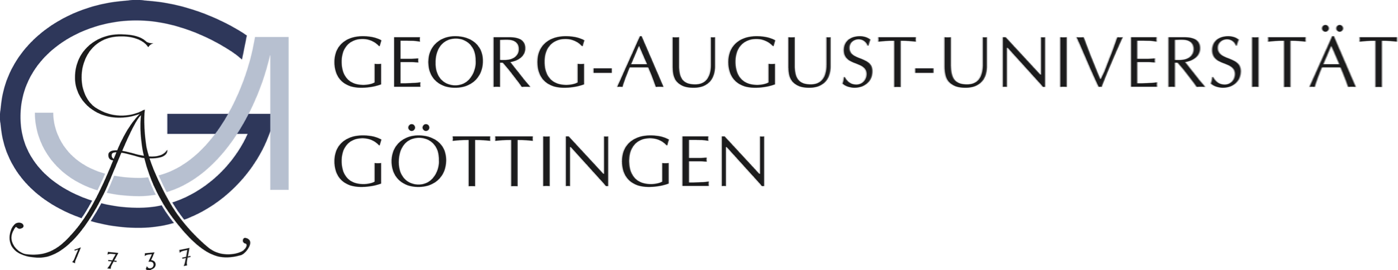 Time Integrator
Differential equations in time describe physical paths
Solve for these paths on the computer
Non-damped, Non-Driven Pendulum
Methods of Time Integration
Non-damped, Non-Driven Pendulum
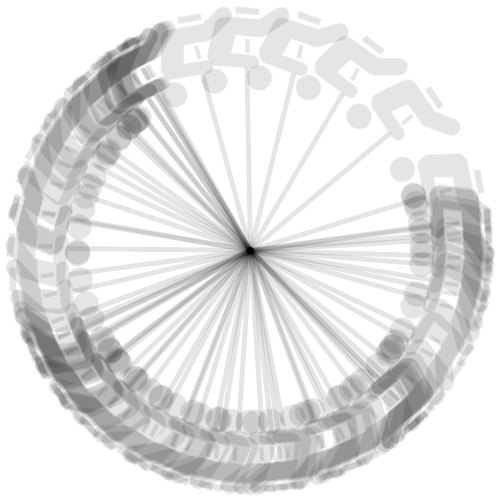 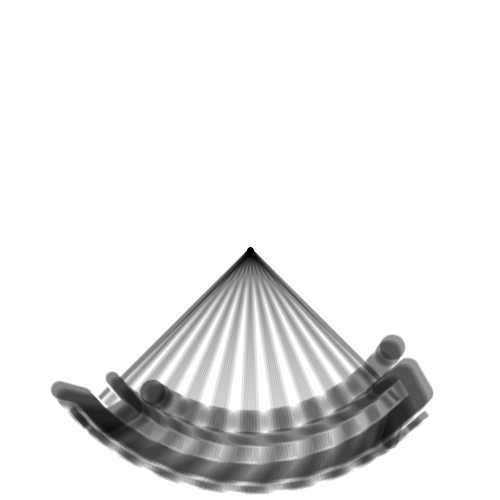 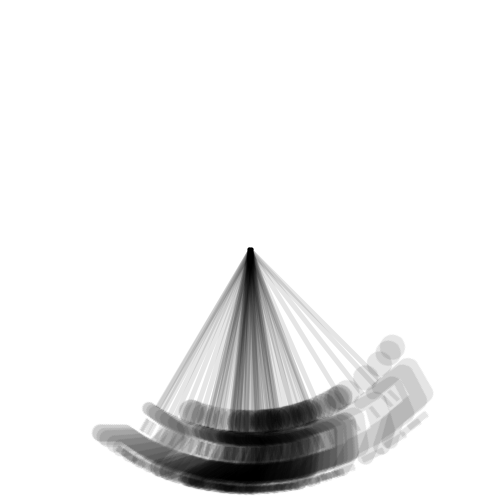 Explicit
Variational
Implicit
“reasonable”
“artificial driving”
“artificial damping”
Part One:
Reinterpreting Newtonian Mechanics
(what does “variational” mean?)
Part Two:
Why Use Variational Integrators?
A Butchering of Feynman’s Lecture
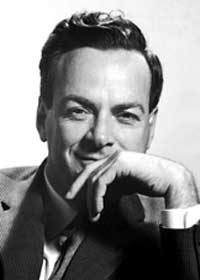 http://www.nobelprize.org/nobel_prizes/physics/laureates/1965/feynman-bio.html
Principle of Least Action
(Feynman Lectures on Physics Volume II.19)
Newtonian Mechanics
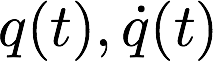 Closed mechanical system
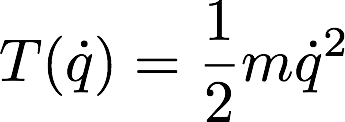 Kinetic energy
Potential energy
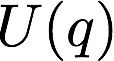 Total energy
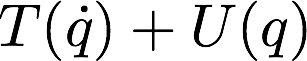 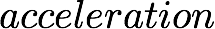 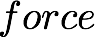 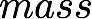 Newtonian Mechanics
A physical path satisfies the vector equation
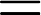 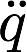 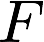 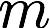 Worked out using force balancing
Difficult to compute with Cartesian coordinates
Lagrangian Reformulation
Goal:
Derive Newton’s equations from a scalar equation
Why?
Works in every choice of coordinates
Highlights variational structure of mechanics
Energy is easy to write down
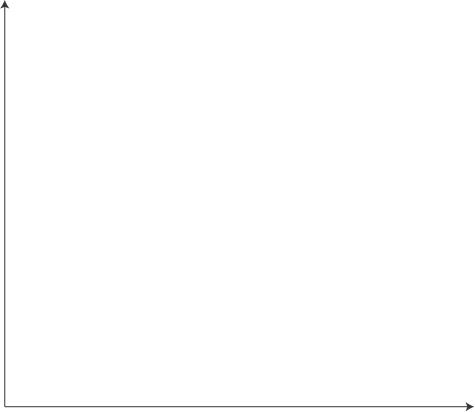 “Throw a ball in the air from (    , A) catch at (    , B)”
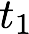 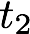 Particle in a Gravitational Field
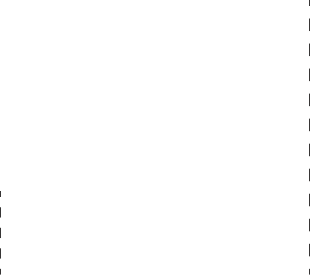 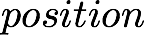 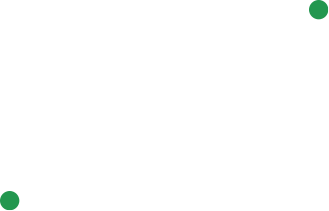 B
A
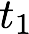 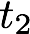 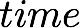 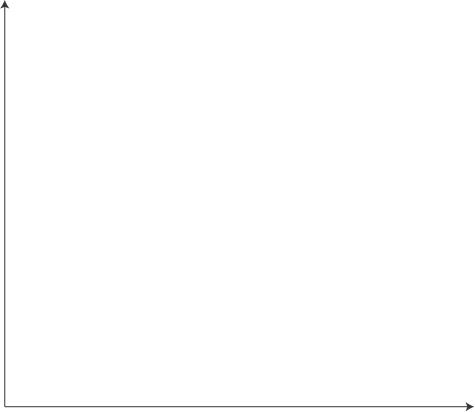 Particle in a Gravitational Field
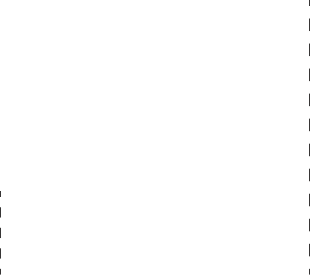 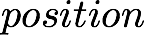 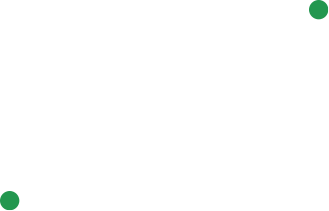 B
A
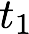 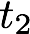 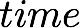 What path does the ball take to get from A to B in a given amount of time?
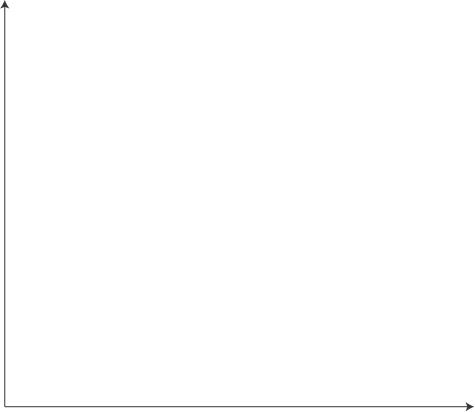 Particle in a Gravitational Field
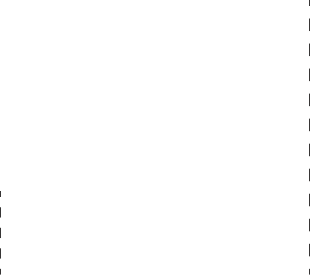 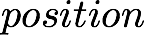 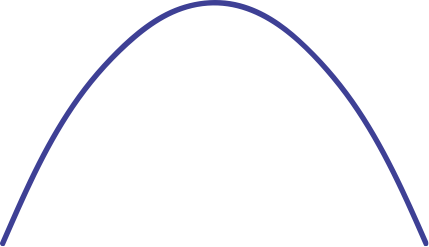 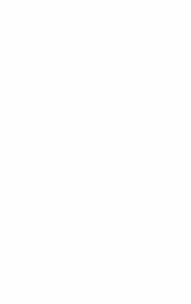 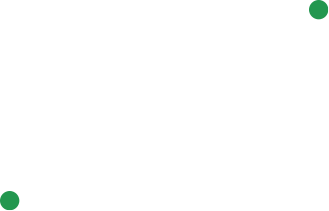 B
A
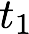 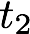 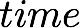 Physical path is unique and a parabola
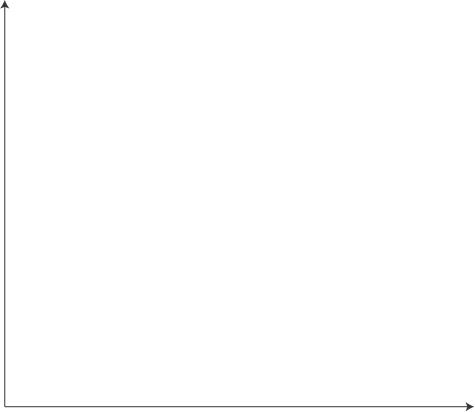 Particle in a Gravitational Field
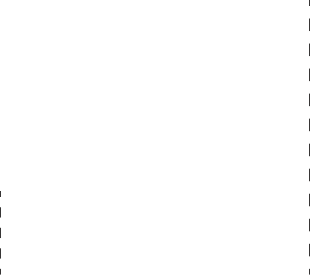 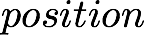 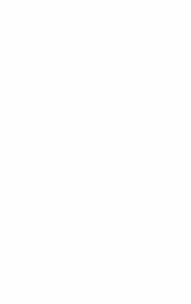 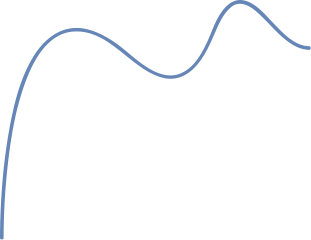 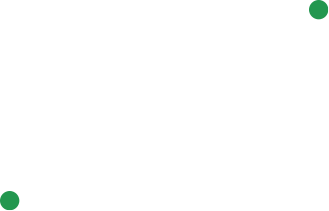 B
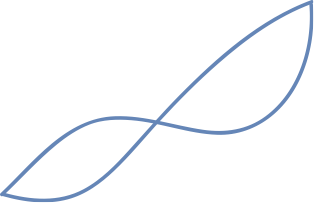 A
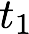 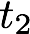 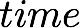 ...but there are many possible paths
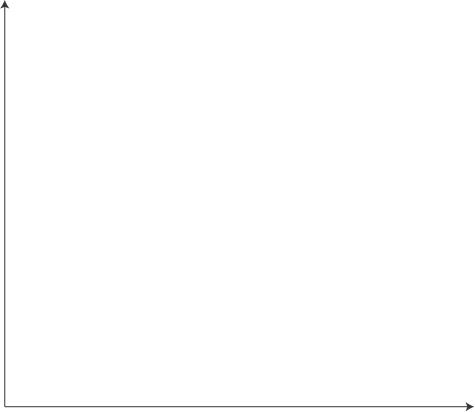 Particle in a Gravitational Field
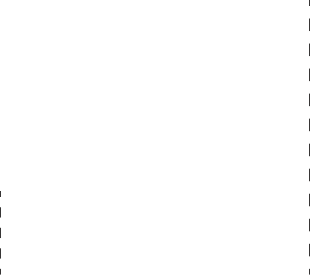 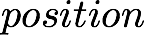 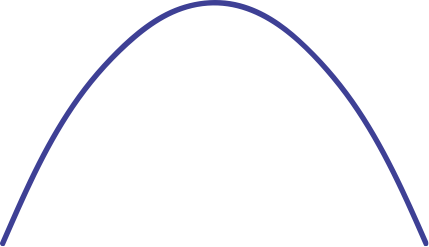 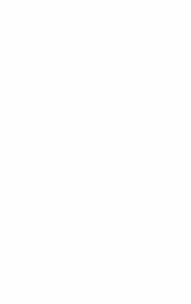 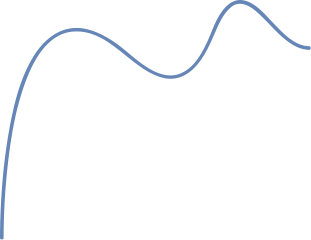 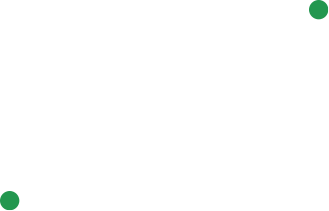 B
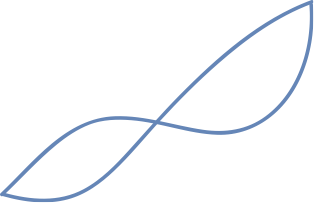 A
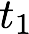 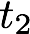 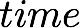 How are physical paths special among all paths from A to B?
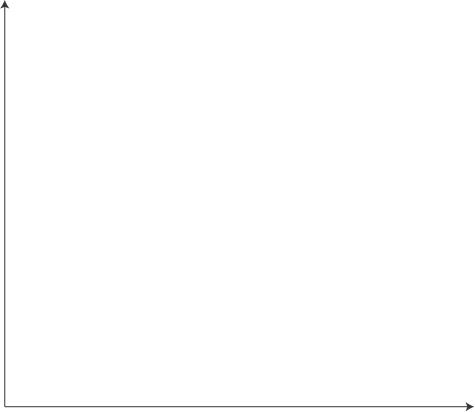 Hamilton’s Principle of Stationary Action
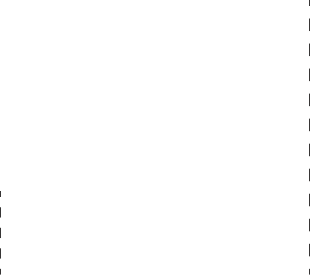 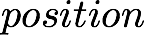 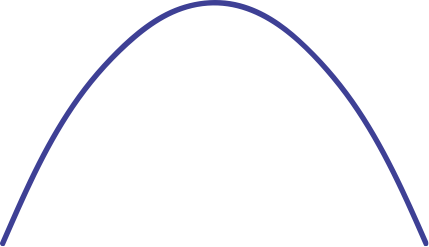 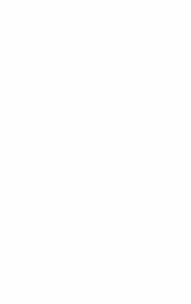 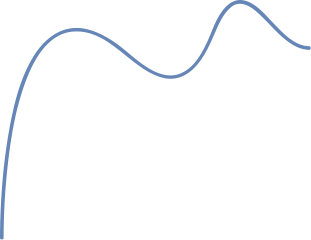 Physical paths are extremal amongst all paths from A to B of a time integral called the action.
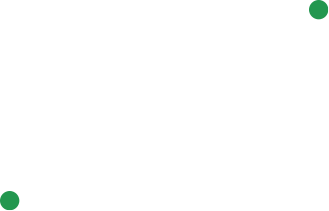 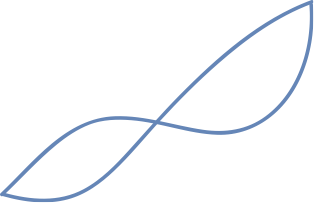 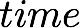 (Lagrangian is not the total energy
)
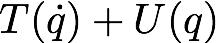 Hamilton’s Principle of Stationary Action
Physical paths are extrema of a time integral called the action
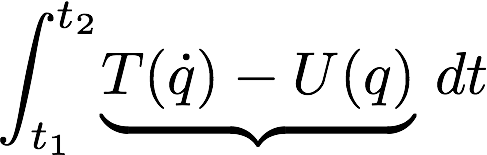 Lagrangian
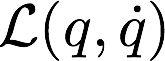 Hamilton’s Principle of Stationary Action
Physical paths extremize the action
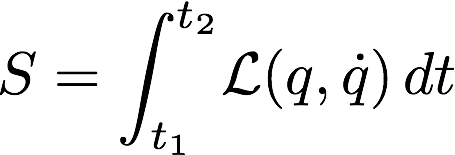 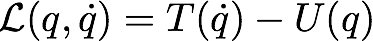 ...but how we find an extremal path in the space of all paths?
Use Lagrange’s variational calculus
Finding an Extremal Path
1.  Action of path
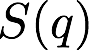 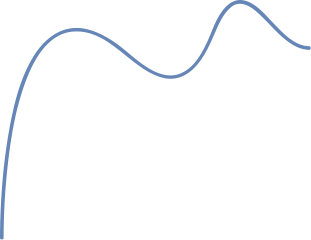 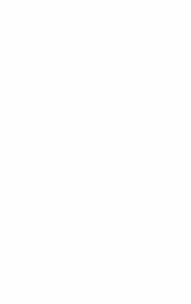 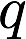 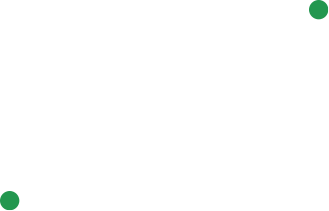 2. Differentiate action
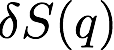 3. Study when
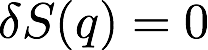 Analogous to regular calculus
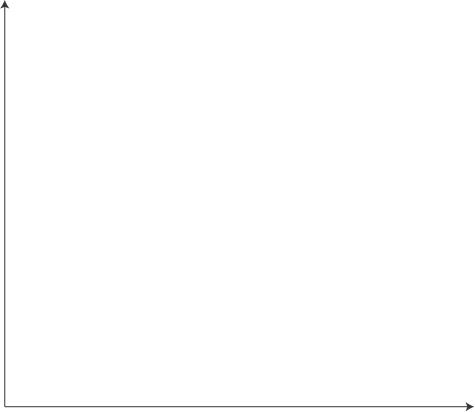 Defining the Variation of an Action
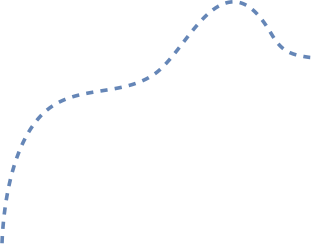 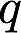 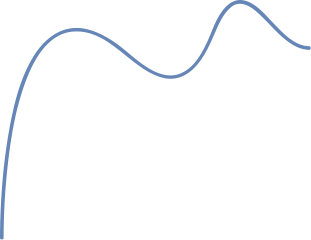 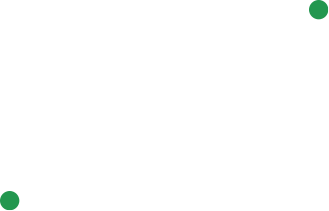 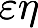 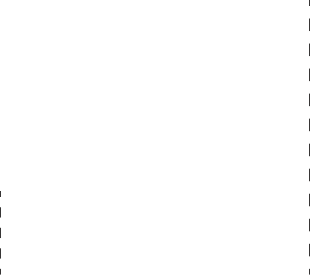 Arbitrary smooth offset
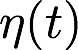 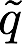 Perturbed curve
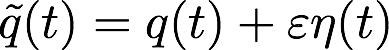 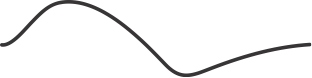 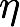 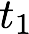 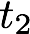 Curves share endpoints
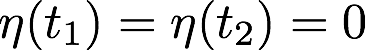 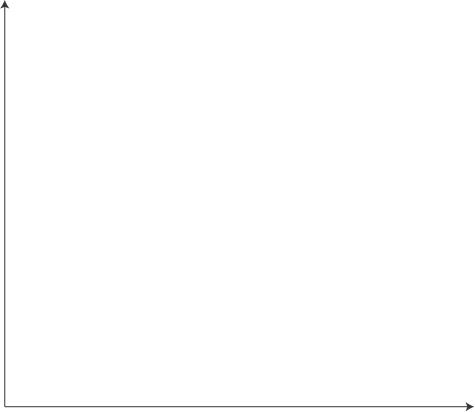 Defining the Variation of an Action
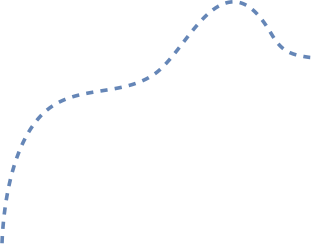 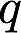 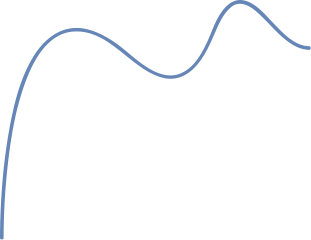 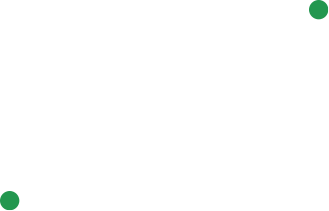 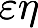 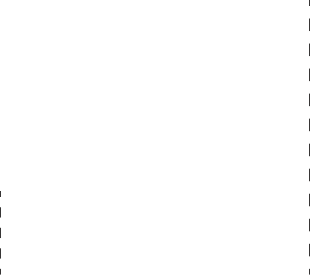 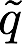 First Variation of the Action (in direction eta)
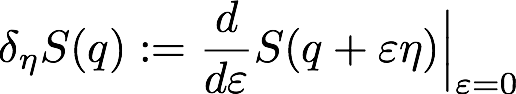 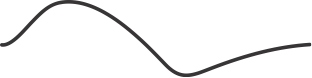 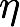 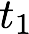 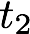 Reduce to single variable calculus!
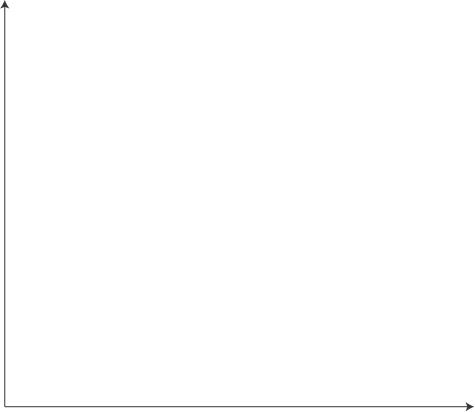 Defining the Variation of an Action
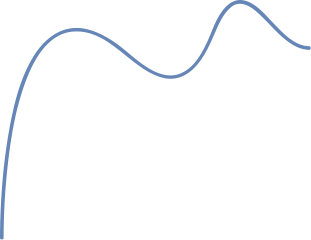 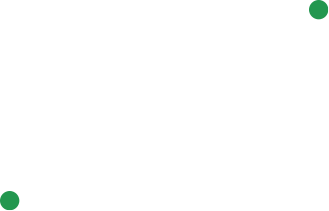 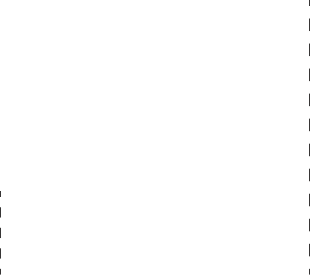 First Variation of the Action (in direction eta)
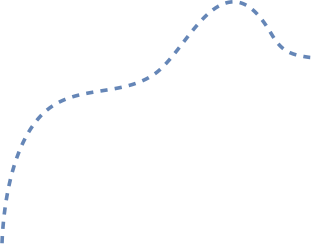 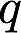 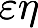 Differentiating a given path with respect to all smooth variations reduces to single variable calculus.
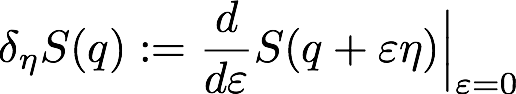 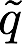 Reduce to single variable calculus!
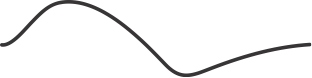 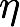 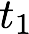 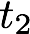 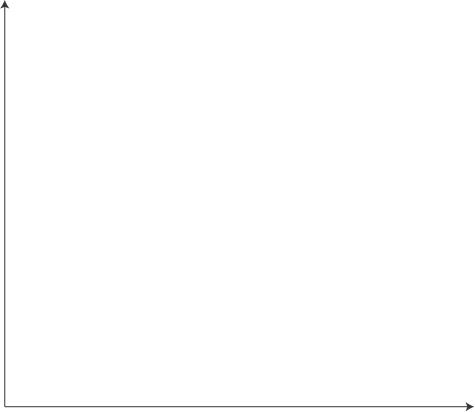 Particle Example: Setup
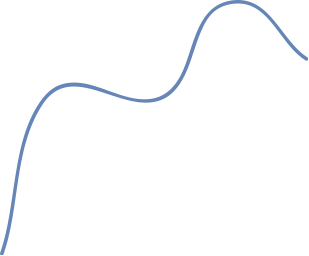 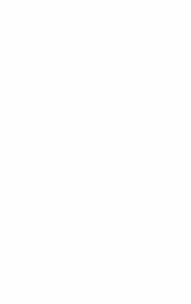 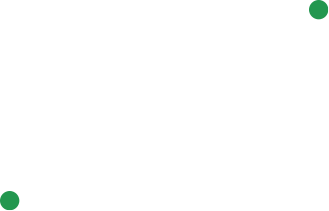 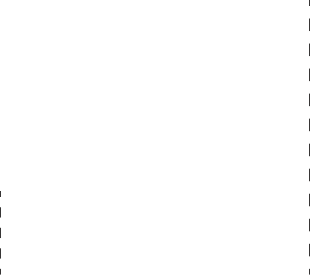 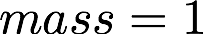 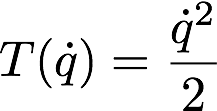 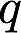 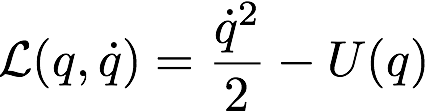 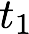 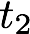 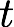 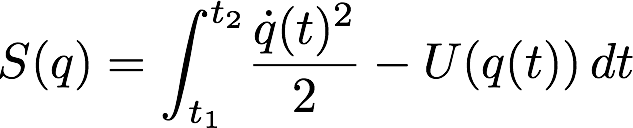 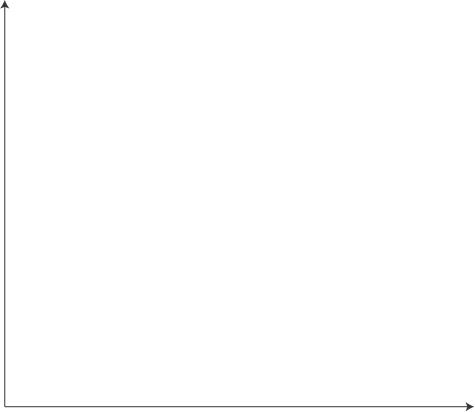 Particle Example:  Investigating the Variation
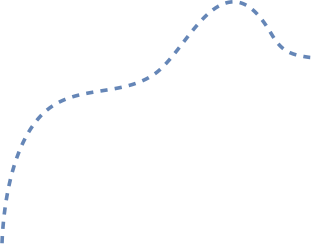 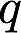 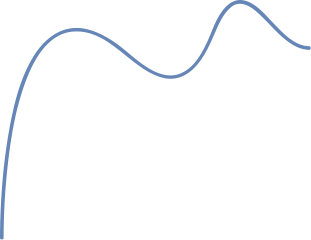 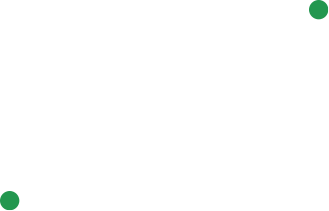 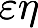 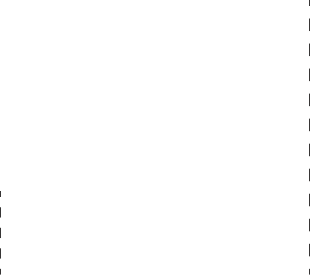 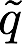 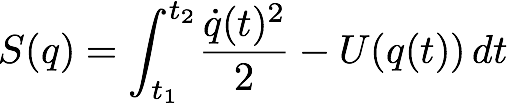 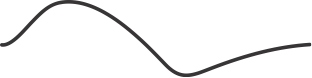 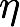 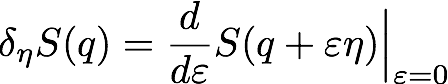 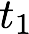 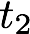 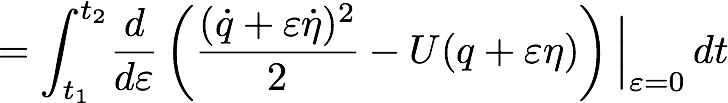 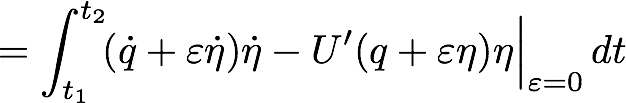 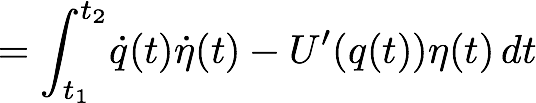 Variational Trick: Essential Integration by Parts
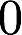 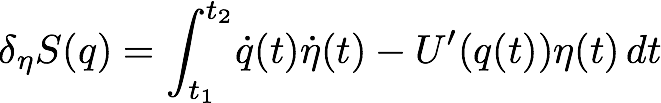 recall offset vanishes at endpoints
get rid of derivates of the offset
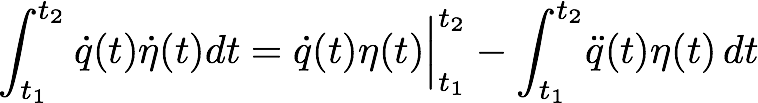 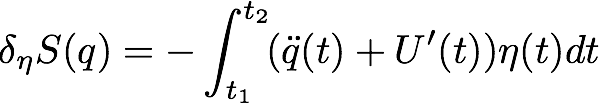 Variational Trick: Essential Integration by Parts
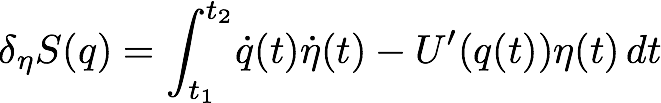 Integrate by parts to get rid of the derivatives of the smooth offset. 
This requires the offset to vanish at the boundary.
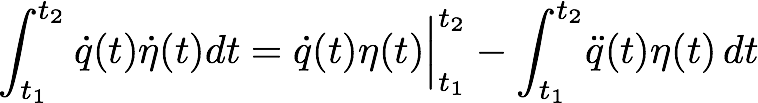 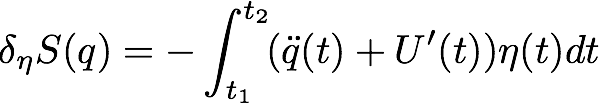 When is
for all offsets
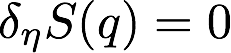 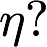 Particle Example: Investigating the Variation
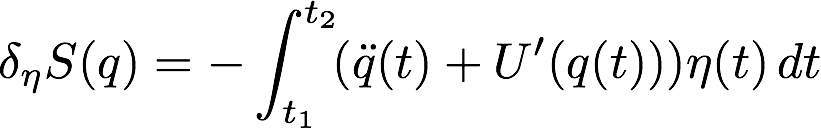 Fundamental Lemma of  Variational Calculus
if
For a continuous function
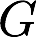 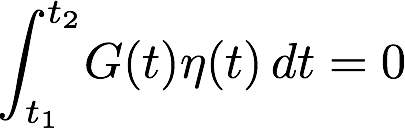 for all smooth functions
,
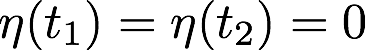 with
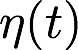 then
vanishes everywhere in the interval.
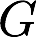 ...believable, but why?
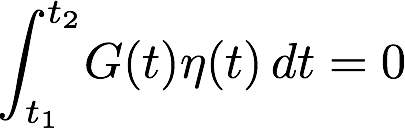 If
zero at
Fundamental Lemma of  Variational Calculus
for all offsets
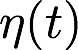 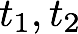 then
vanishes on the interval.
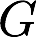 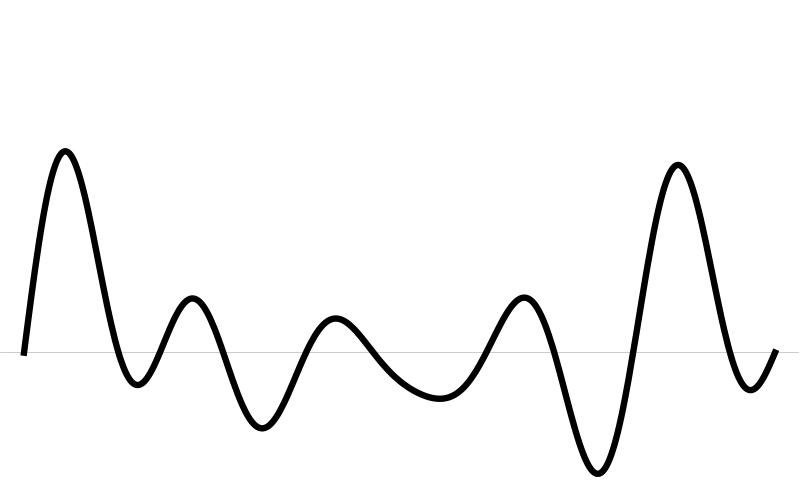 Assume
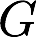 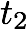 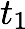 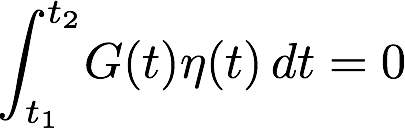 If
zero at
Fundamental Lemma of  Variational Calculus
for all offsets
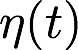 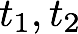 then
vanishes on the interval.
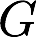 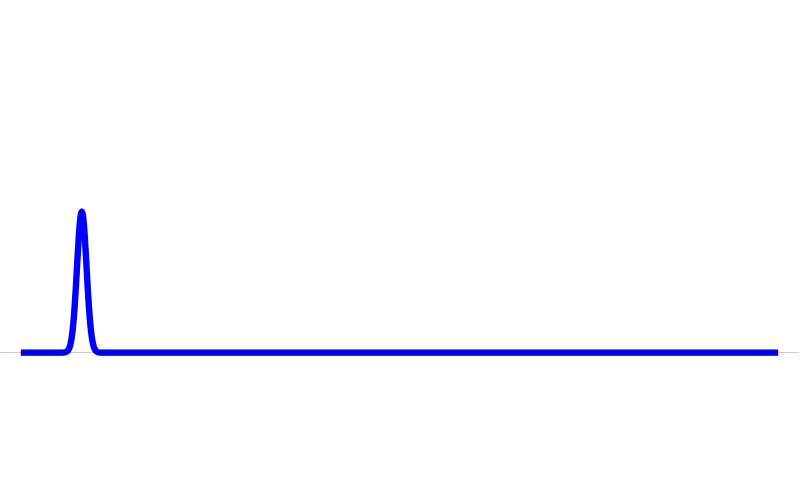 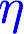 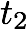 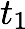 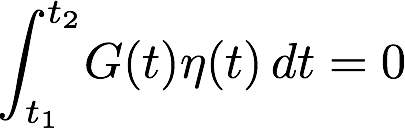 If
zero at
Fundamental Lemma of  Variational Calculus
for all offsets
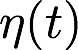 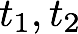 then
vanishes on the interval.
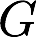 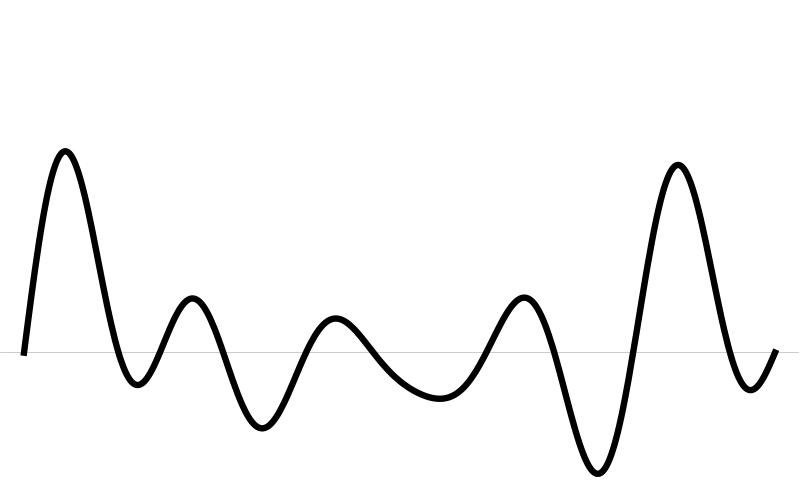 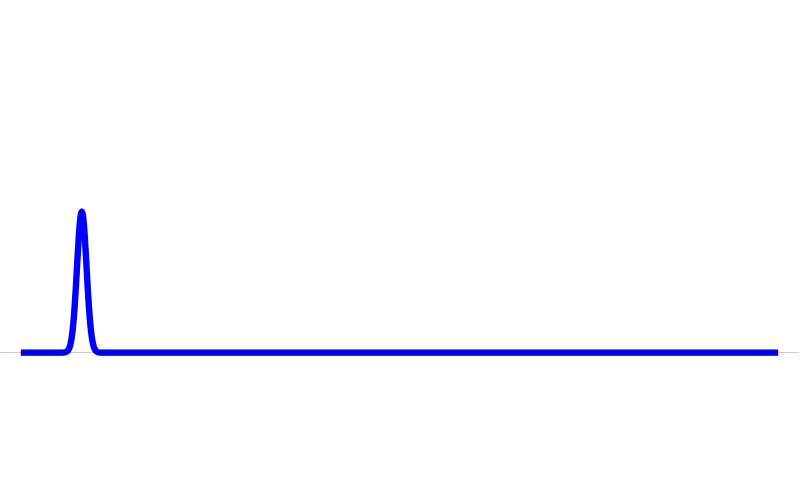 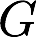 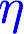 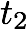 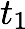 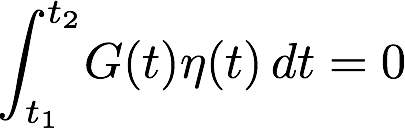 If
zero at
Fundamental Lemma of  Variational Calculus
for all offsets
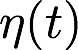 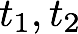 then
vanishes on the interval.
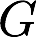 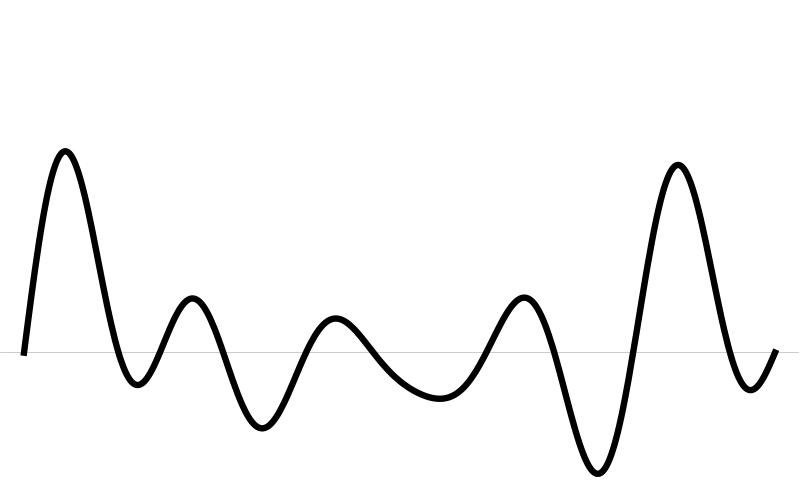 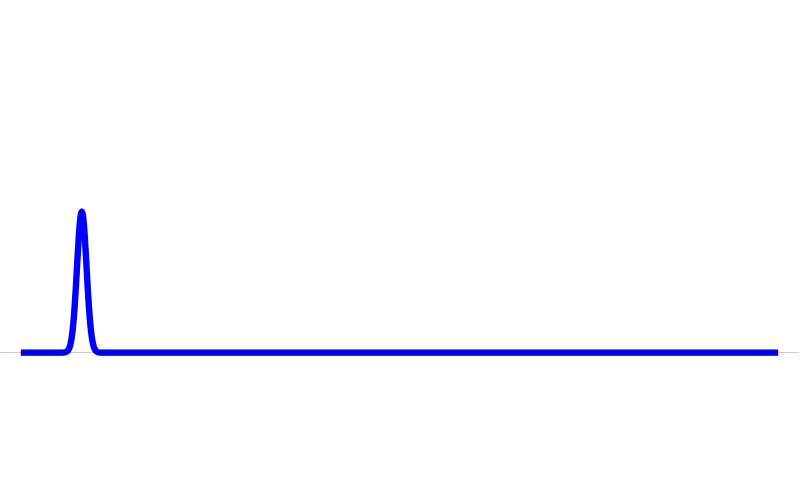 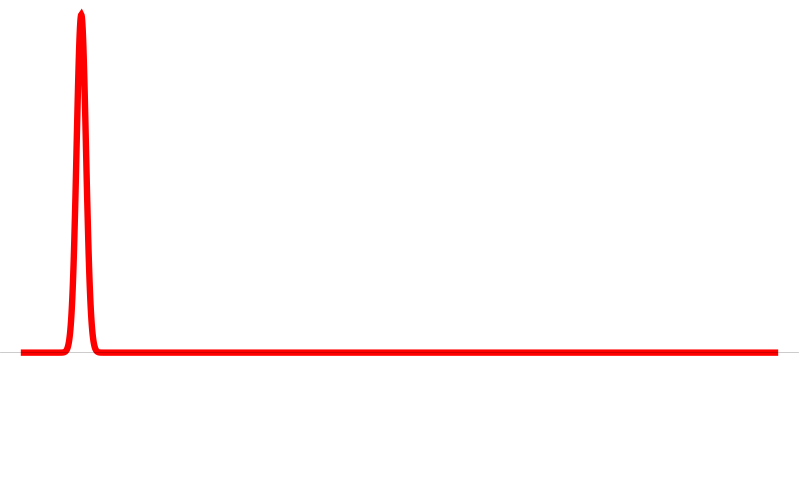 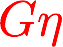 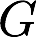 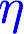 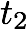 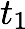 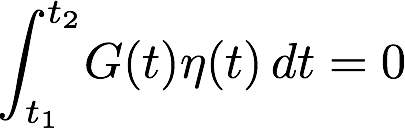 If
zero at
Fundamental Lemma of  Variational Calculus
for all offsets
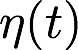 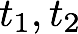 then
vanishes on the interval.
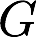 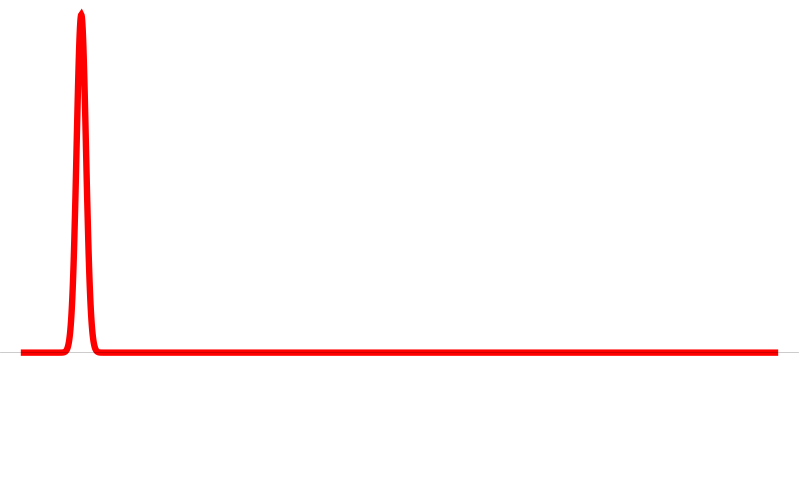 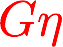 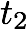 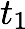 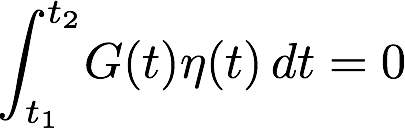 If
zero at
Fundamental Lemma of  Variational Calculus
for all offsets
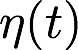 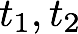 then
vanishes on the interval.
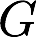 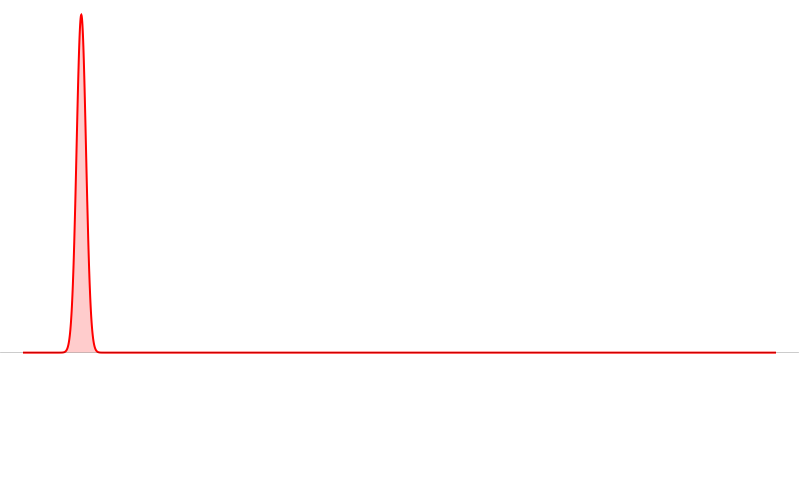 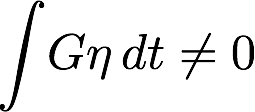 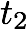 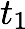 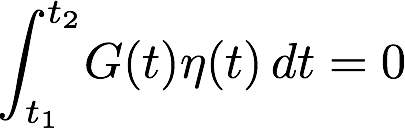 must be zero where
is nonzero
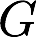 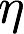 If
zero at
Fundamental Lemma of  Variational Calculus
for all offsets
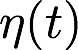 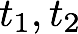 then
vanishes on the interval.
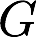 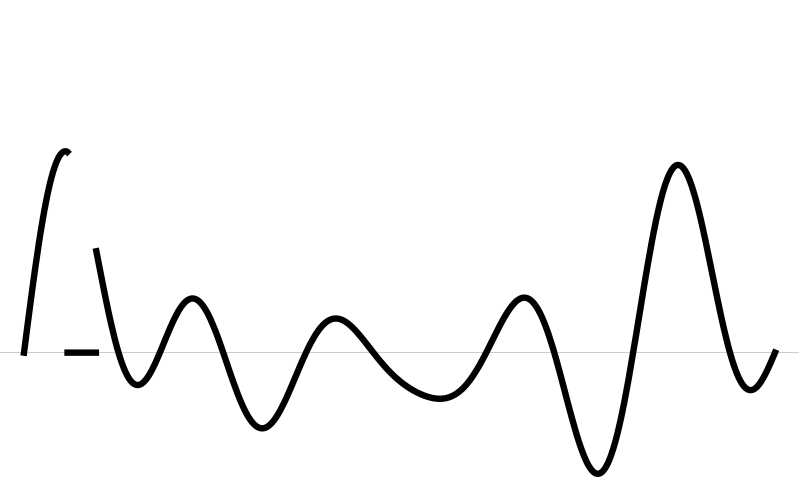 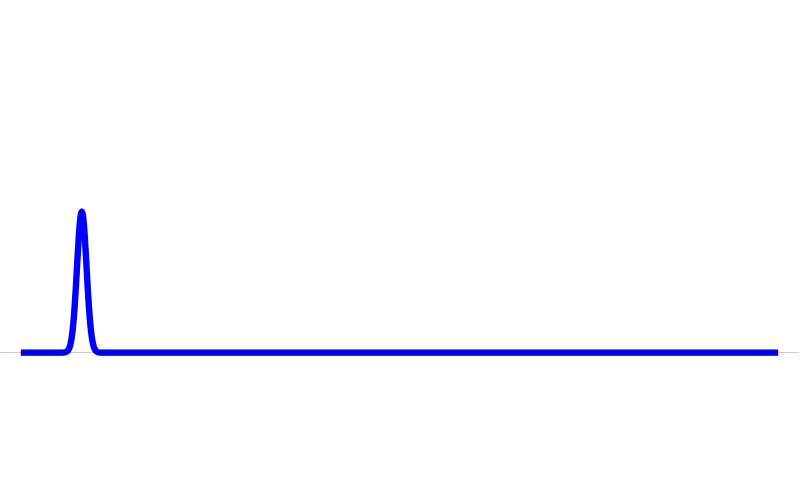 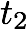 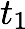 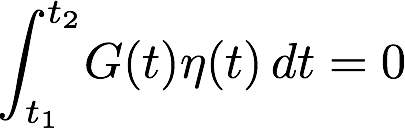 If
zero at
Fundamental Lemma of  Variational Calculus
for all offsets
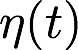 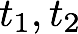 then
vanishes on the interval.
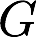 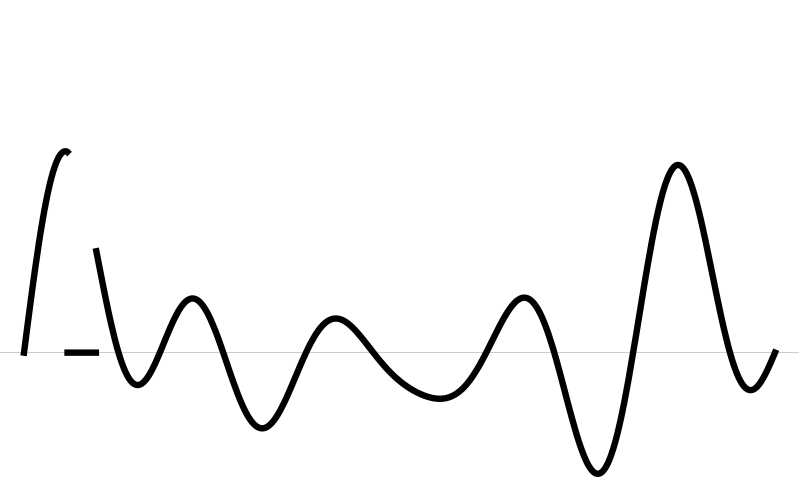 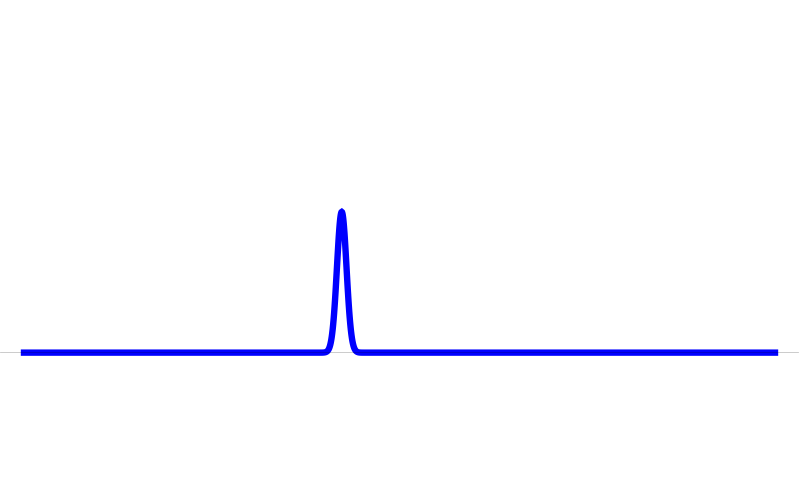 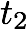 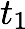 must hold for every choice of
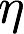 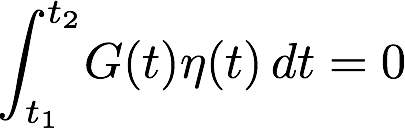 If
zero at
Fundamental Lemma of  Variational Calculus
for all offsets
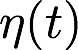 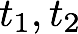 then
vanishes on the interval.
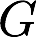 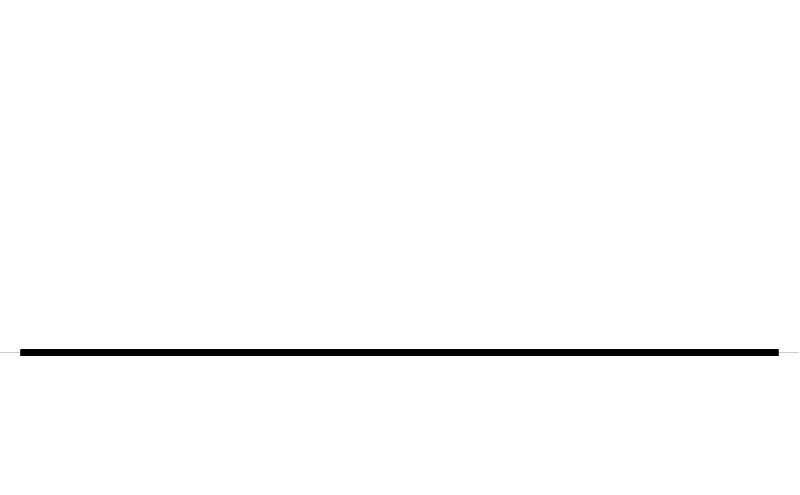 So
vanishes everywhere in the interval.
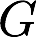 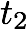 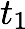 When is
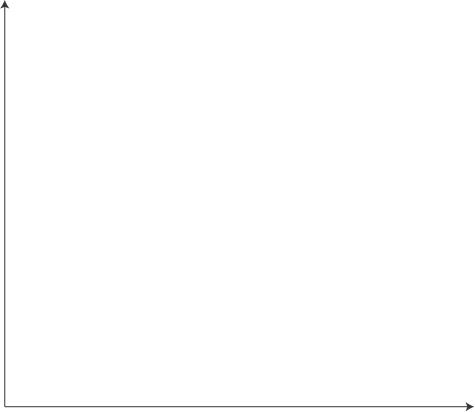 for all offsets
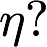 Particle Example: Deriving Euler-Lagrange Equations
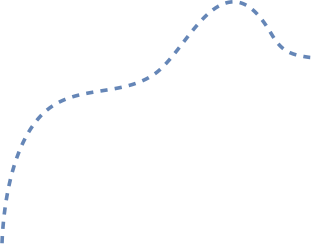 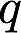 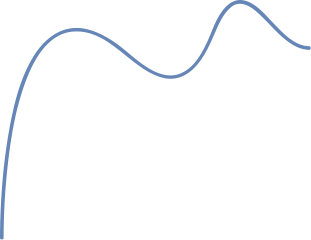 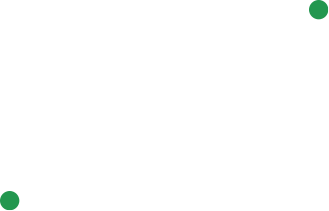 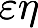 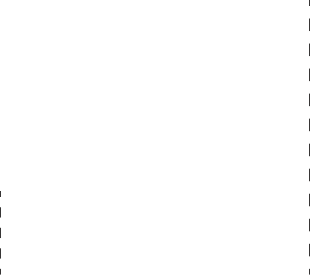 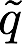 Where were we?
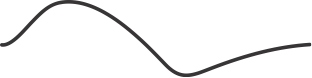 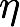 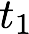 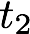 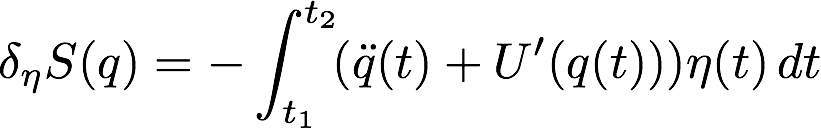 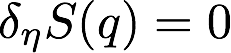 Particle Example: Deriving Euler-Lagrange Equations
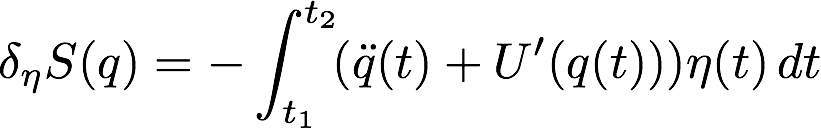 Apply Fundamental Lemma
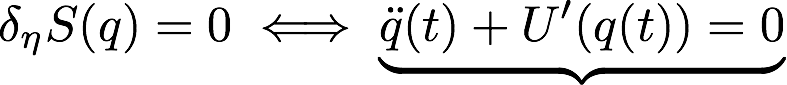 Euler-Lagrange equations
Particle Example: Deriving Euler-Lagrange Equations
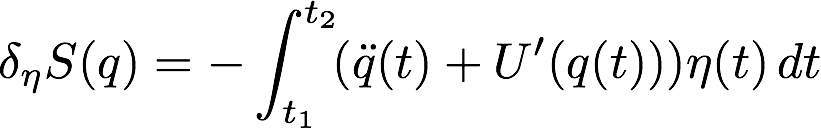 Apply the Fundamental Lemma to see when the derivative vanishes


and recover the Euler-Lagrange equations.
Apply Fundamental Lemma
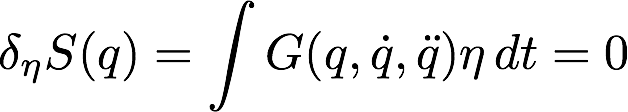 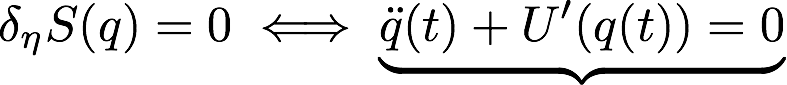 Euler-Lagrange Equations
is Newton’s law
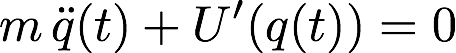 Particle Example: Lagrangian Reformulation
(reinserting mass)
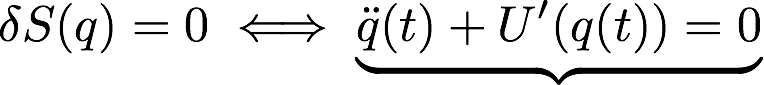 (force is derivative of potential energy)
Euler-Lagrange equations
Wait... this looks familiar!
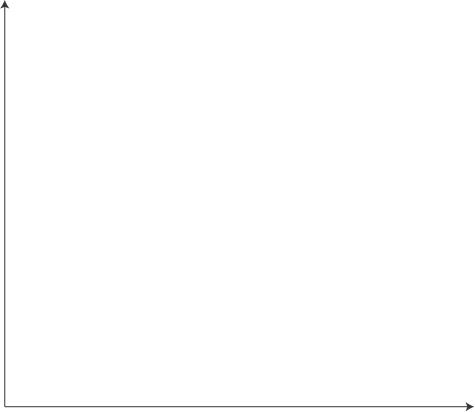 Lagrangian Reformulation Summary
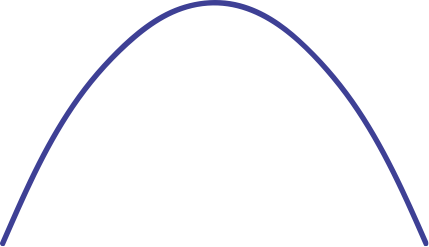 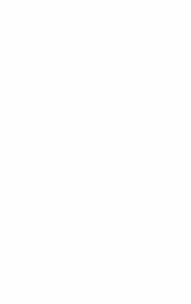 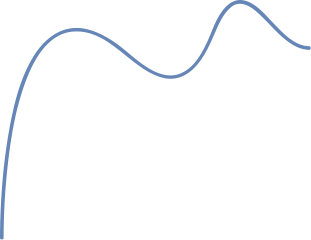 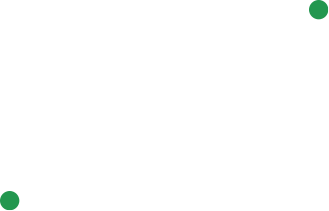 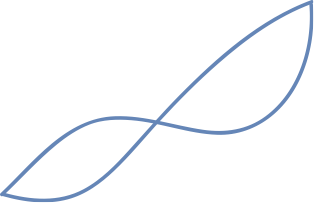 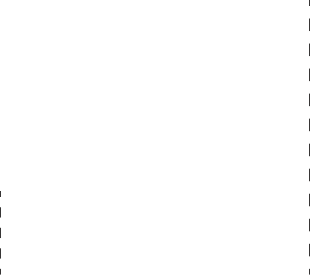 Principle of Stationary Action
A path connecting two points is a physical path precisely when the first derivative of the action is zero.
Lagrangian
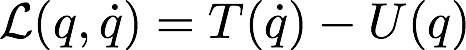 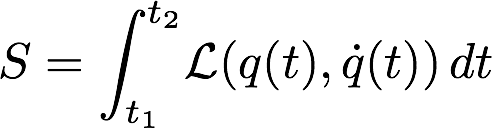 Action
Euler-Lagrange Equations
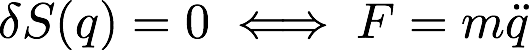 Fundamental Lemma
(general) Principle of Stationary Action
“Variational principles” apply to many systems, e.g., special relativity, quantum mechanics, geodesics, etc.
Key is to find Lagrangian
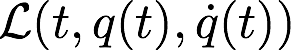 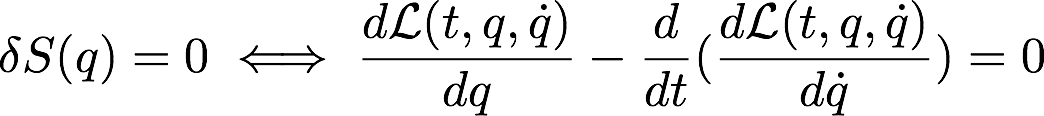 Fundamental Lemma
so general Euler-Lagrange equations are the equations of interest
The Euler-Lagrange equations for a general Lagrangian                        are
(general) Principle of Stationary Action
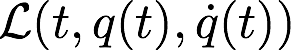 “Variational principles” apply to many systems, e.g., special relativity, quantum mechanics, geodesics, etc.
Key is to find Lagrangian
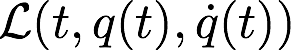 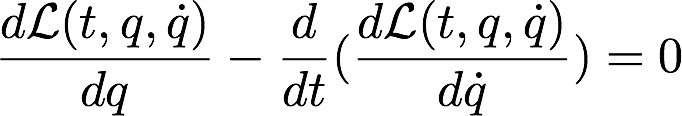 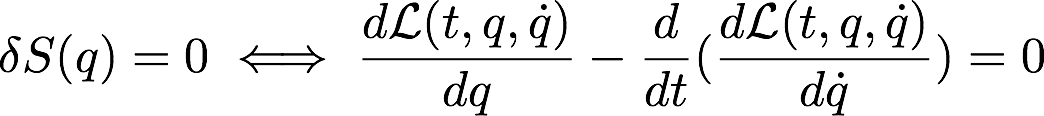 Fundamental Lemma
so general Euler-Lagrange equations are the equations of interest
Noether’s Theorem
Continuous symmetries of the Lagrangian imply conservation laws for the physical system.
Continuous Symmetry
Conserved Quantity
Lagrangian Paths are Symplectic
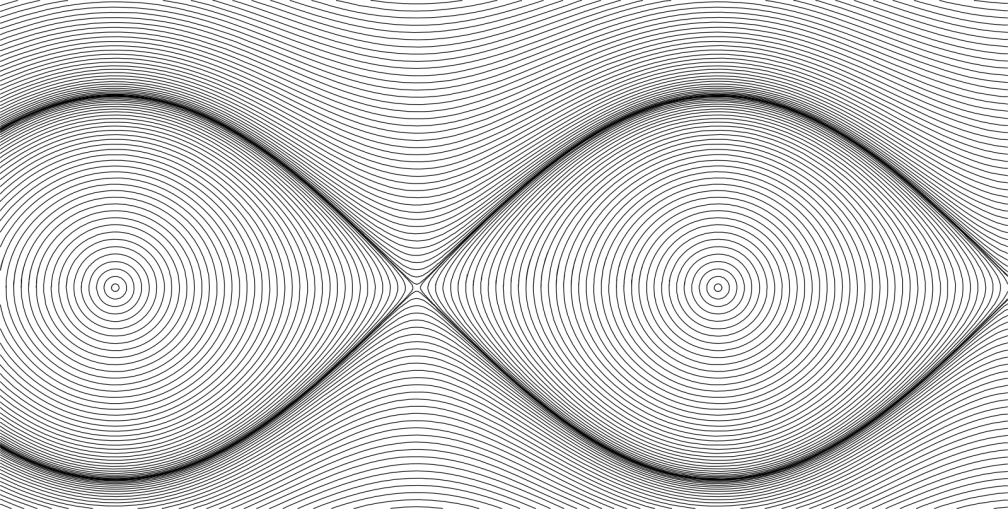 momentum
(mass x velocity)
energy levels
position
Lagrangian Paths are Symplectic
Image from Hairer, Lubich, and Wanner 2006
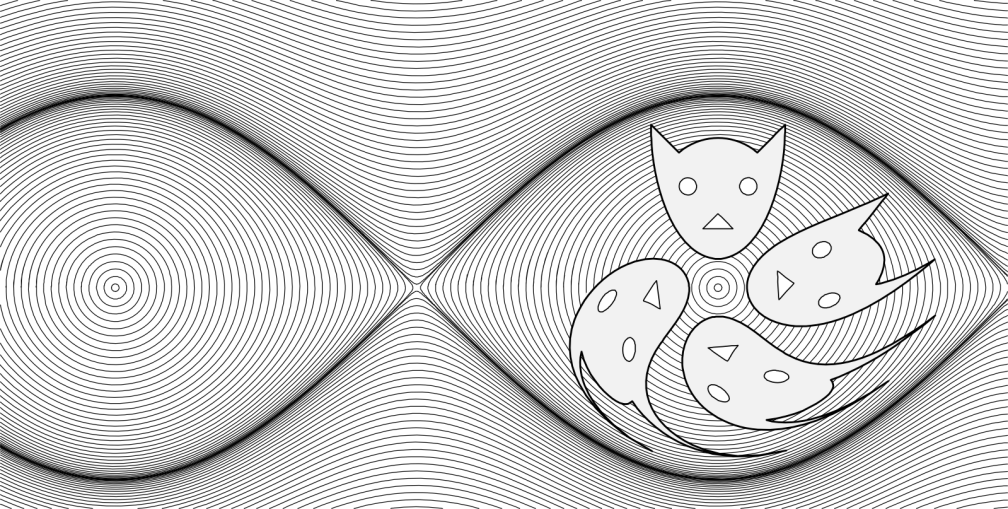 momentum
(mass x velocity)
energy levels
position
in 2D equivalent to area conservation in phase space
(in higher dimensions implies volume conservation)
Variational Time Integrators
Discretize Lagrangian
Apply Variational Principle
Discrete Hamilton’s Principle
Arrive at Discrete Equations of Motion
(as opposed to discretizing equations directly)
Discrete Noether’s Theorem
Discretize Lagrangian
Arrive at Discrete Equations of Motion
Continuous symmetries of the discrete Lagrangian imply conserved quantities throughout entire discrete motion.
(for not too large time steps)
Discrete Variational Integrators are Symplectic
... time is now discrete, so total energy is not conserved.
But, discrete symplectic structure guarantees bounded oscillation around true energy level
(for not too large time steps)
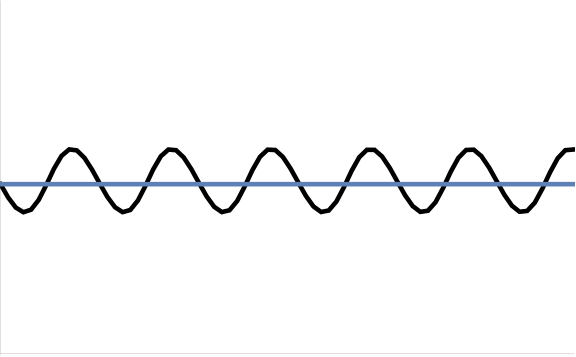 energy
true conserved energy
time
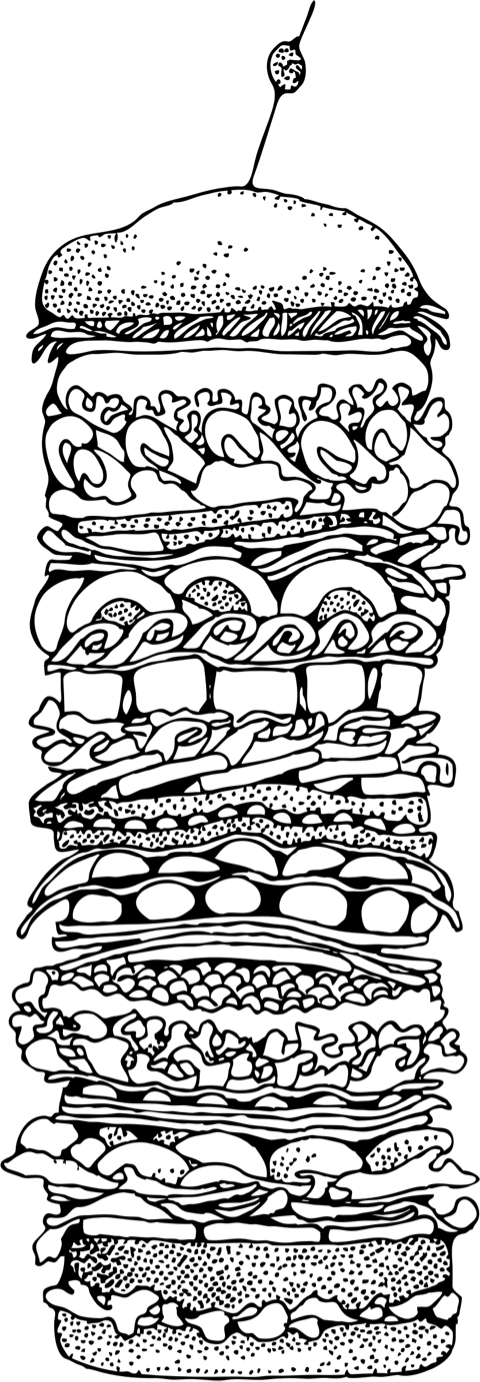 LUNCH
BREAK
image from openclipart.org
Part Two:
Why Use Variational Integrators?
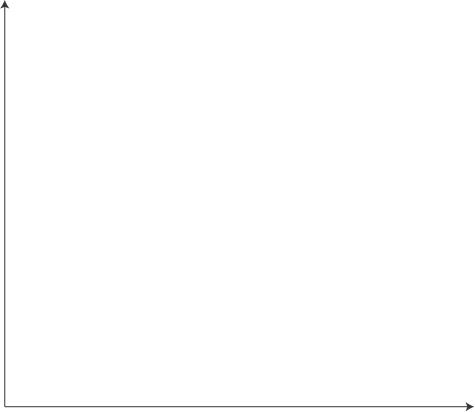 Quick Recap
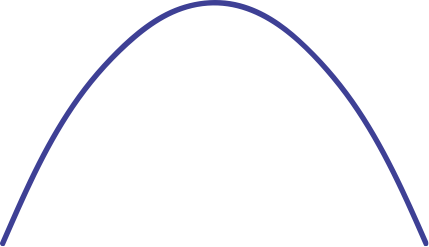 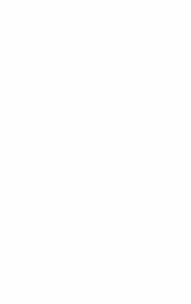 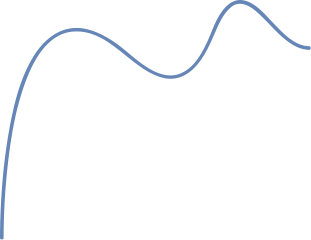 B
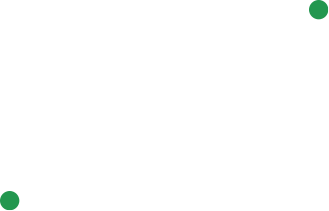 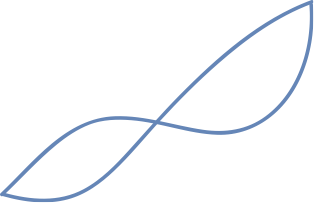 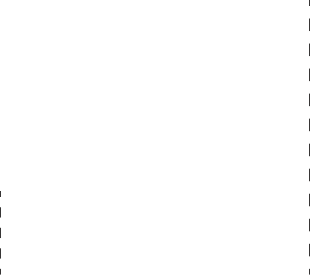 A
Physical paths are extremal amongst all paths from A to B of the action integral
Action is the integral of the Lagrangian, kinetic minus potential energy
Symmetries of Lagrangian and symplectic structure give rise to conservation laws
Variational Time Integrators
Discretize Action (integral of Lagrangian)
Apply Variational Principle
Discrete Hamilton’s Principle
Arrive at Discrete Equations of Motion
(as opposed to discretizing equations directly)
Discrete Noether’s Theorem
Discretize Lagrangian
Arrive at Discrete Equations of Motion
Continuous symmetries of discrete Lagrangian imply conserved quantities throughout entire discrete motion,
e.g., conservation of linear and angular momentum
(for not too large time steps)
Discrete Variational Integrators are Symplectic
... time is now discrete, so total energy is not conserved.
But, discrete symplectic structure guarantees bounded oscillation around true energy level
(for not too large time steps)
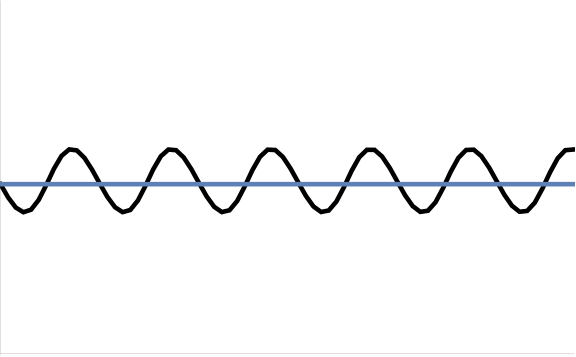 energy
true conserved energy
time
Discrete Variational Integrators are Symplectic
... time is now discrete, so total energy is not conserved.
But, discrete symplectic structure guarantees bounded oscillation around true energy level
Variational integrators are symplectic and vice versa. Both equivalent terms are used.
(for not too large time steps)
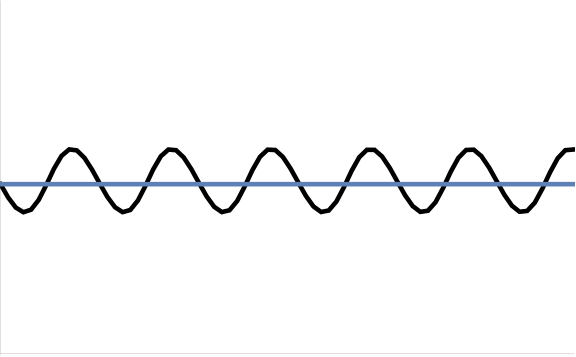 energy
true conserved energy
time
1. Choose a finite difference scheme for
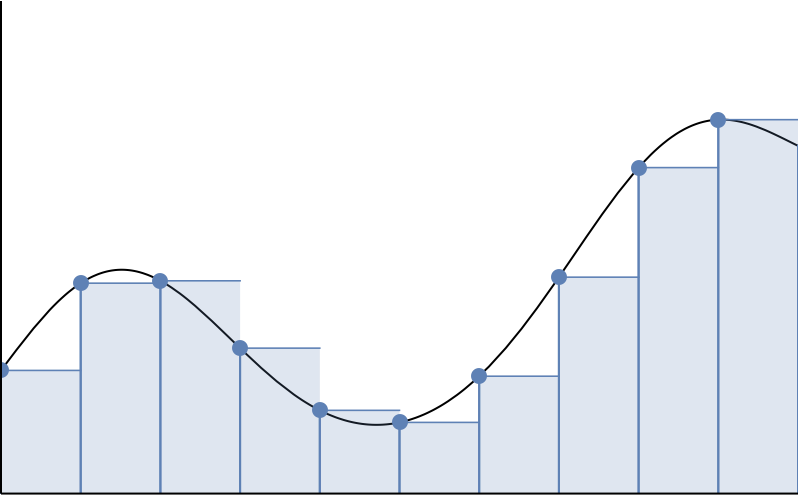 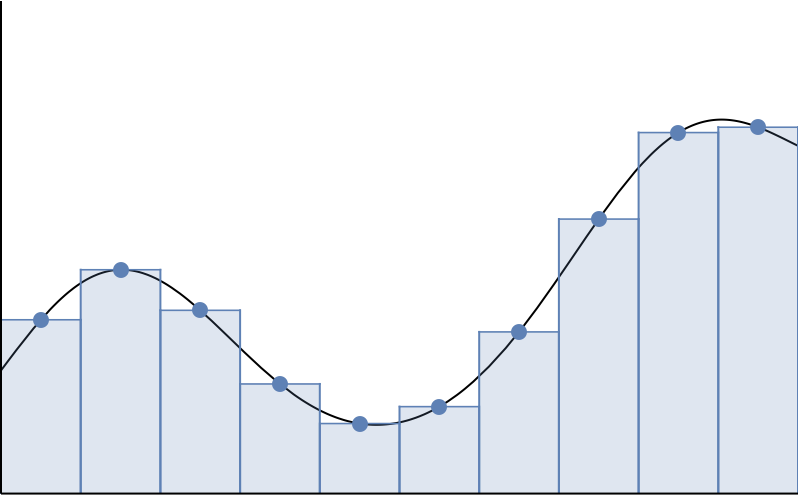 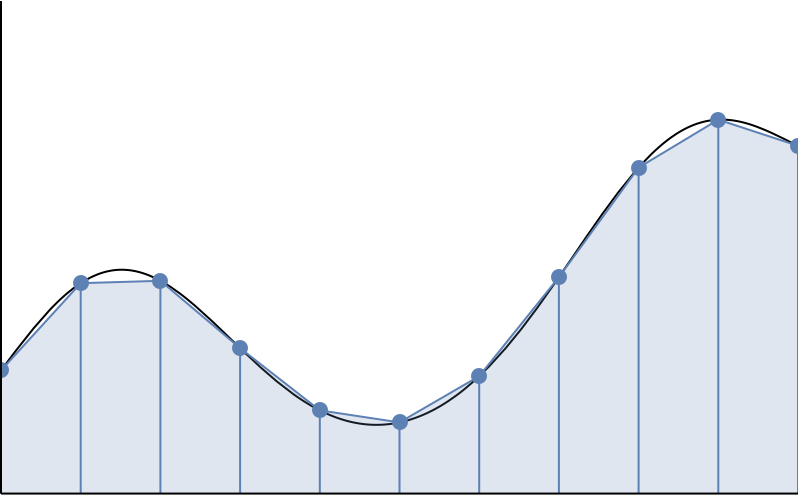 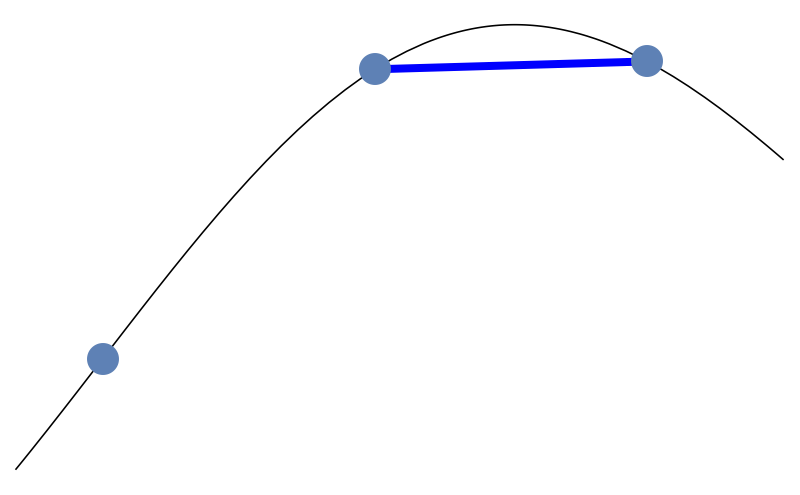 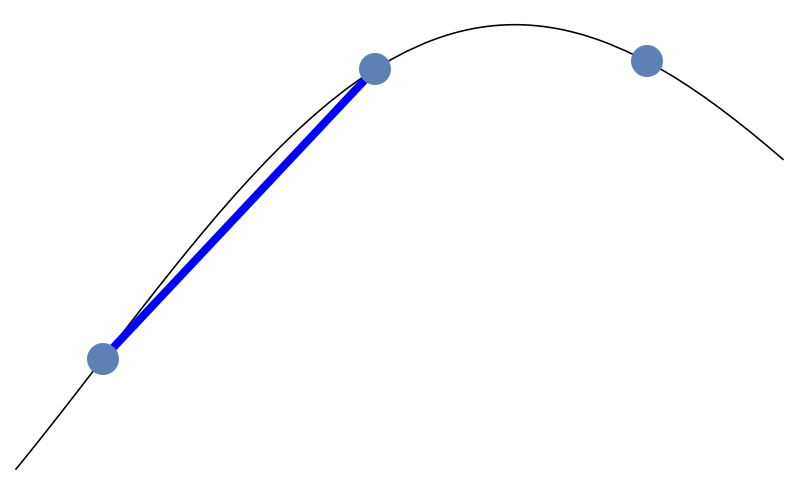 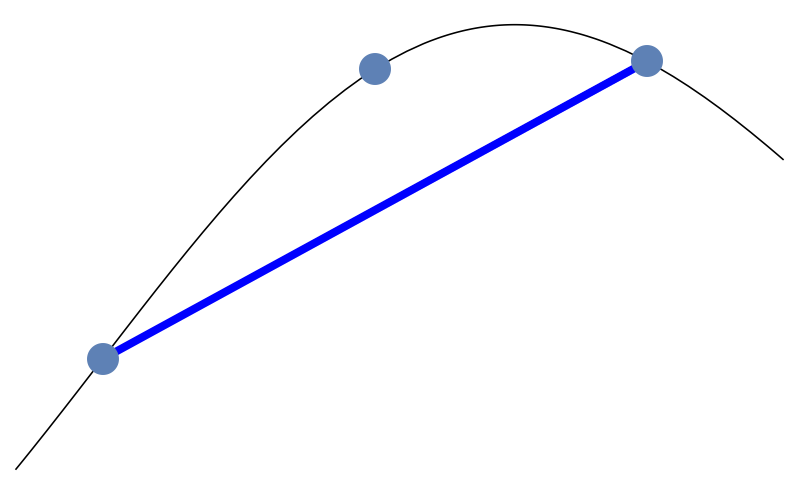 , e.g.,
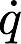 Building a Variational Time Integrator
backward
forward
central
rectangular
trapezoid
midpoint
2. Choose a quadrature rule to integrate action, e.g.,
3.  Apply variational principle
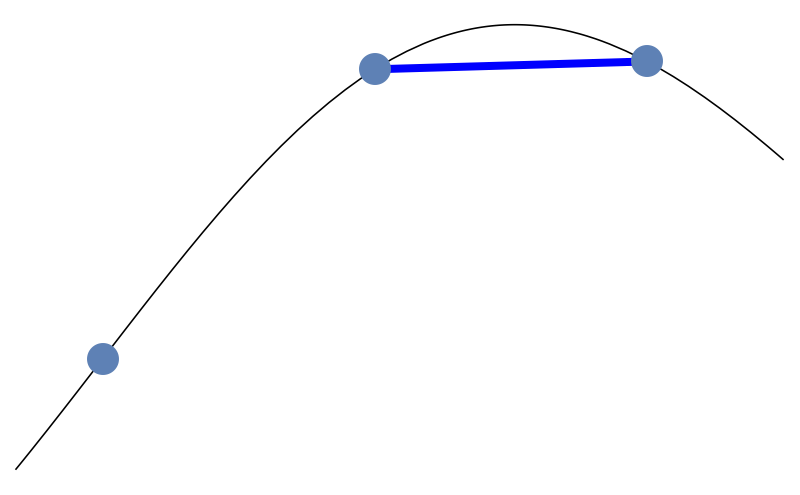 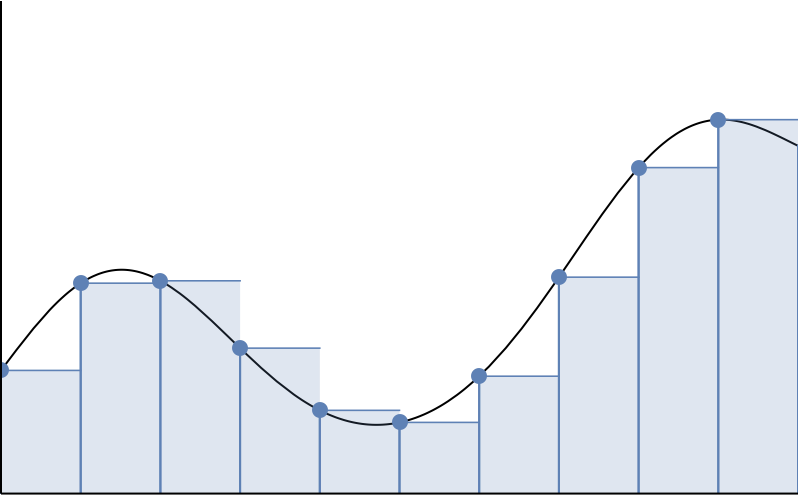 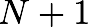 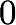 Discrete Variational Principle Example
forward
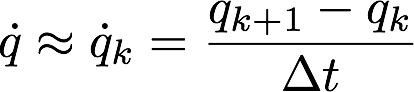 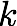 rectangular
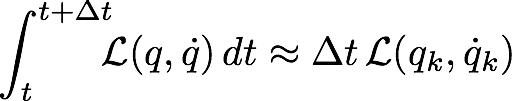 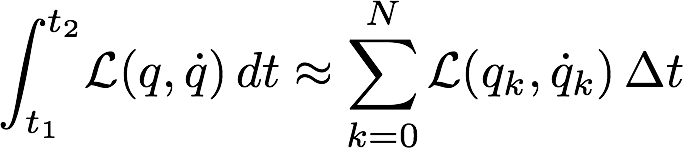 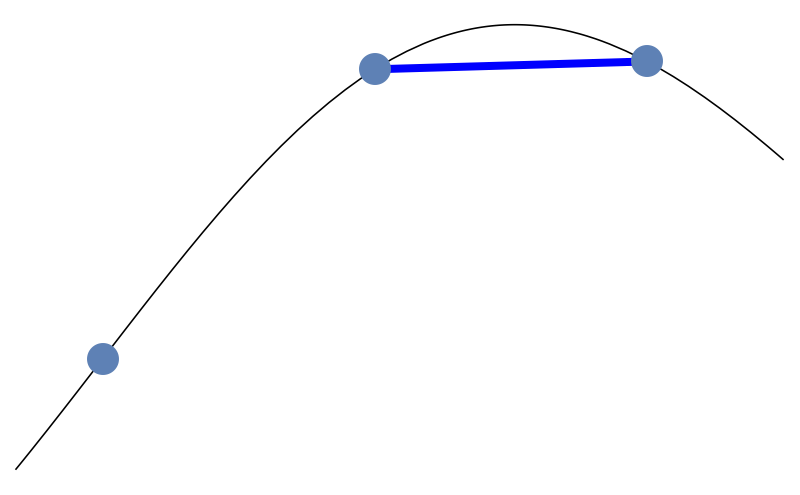 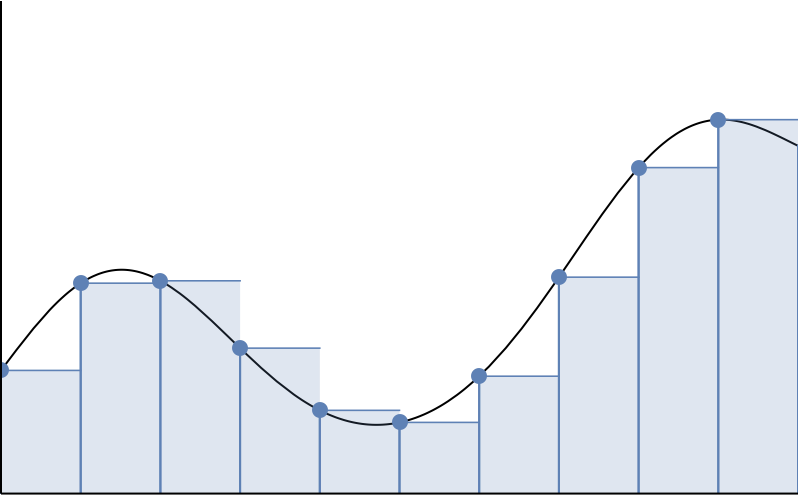 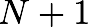 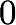 Discrete Variational Principle Example
forward
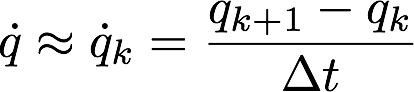 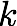 rectangular
Choose a finite difference scheme and quadrature rule and write down the discrete action sum.
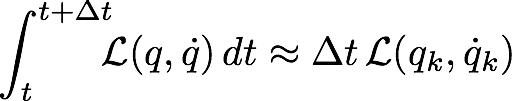 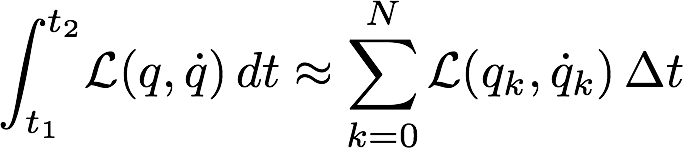 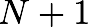 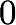 Discrete Variational Principle Example
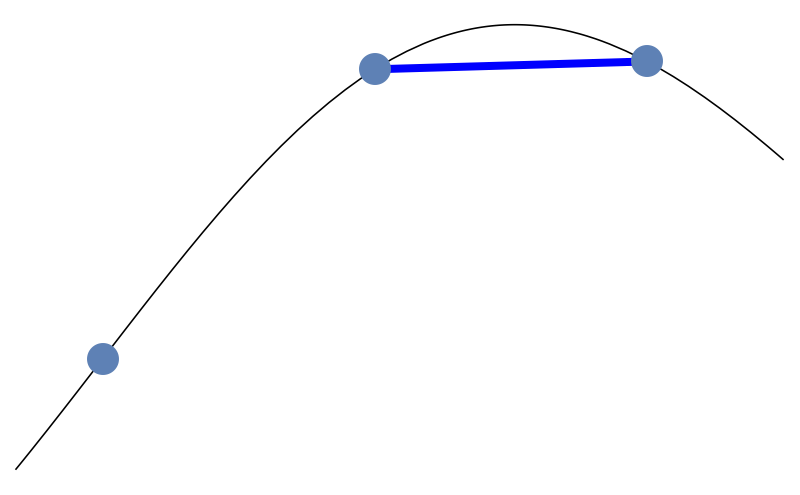 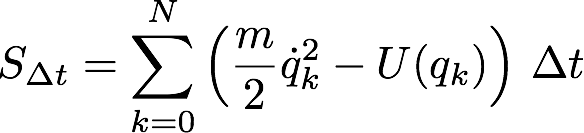 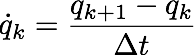 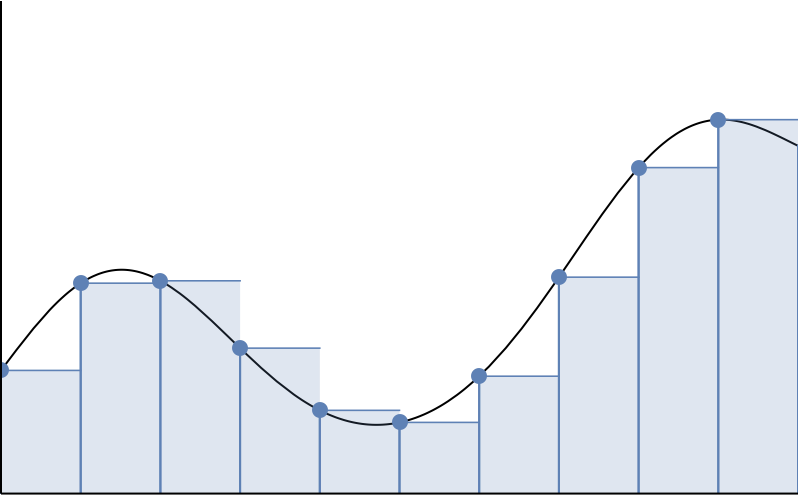 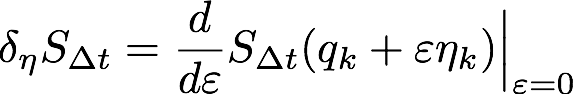 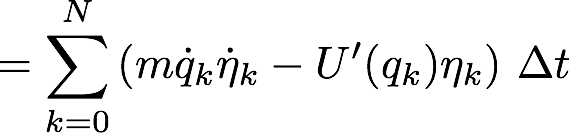 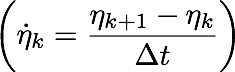 Discrete Variational Principle Example
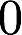 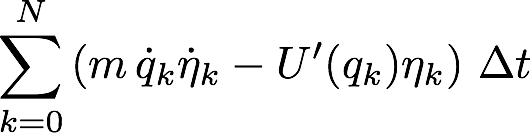 recall offset vanishes at boundary
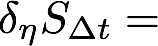 get rid of derivates of the offset
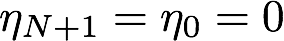 Summation by Parts
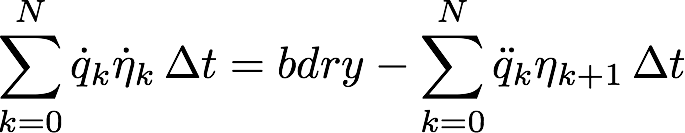 Discrete Variational Principle Example
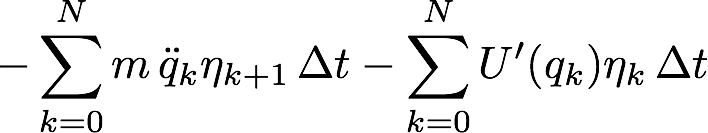 shift index
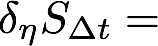 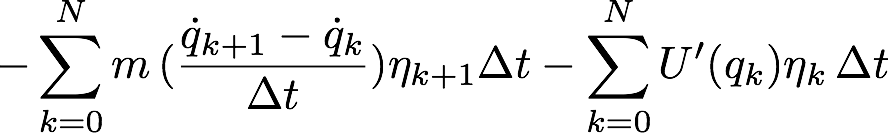 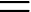 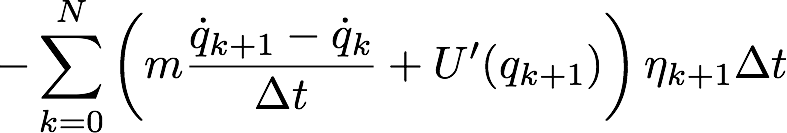 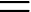 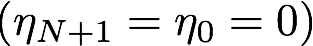 Recall:
(discrete) Fundamental Lemma of Calculus of Variations
Discrete Variational Principle Example
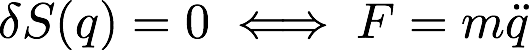 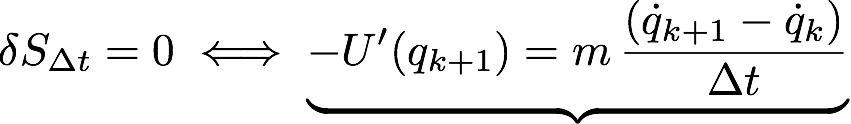 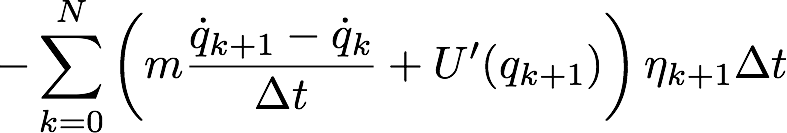 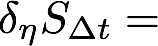 discrete Euler-Lagrange
Discrete Variational Integrator Scheme
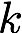 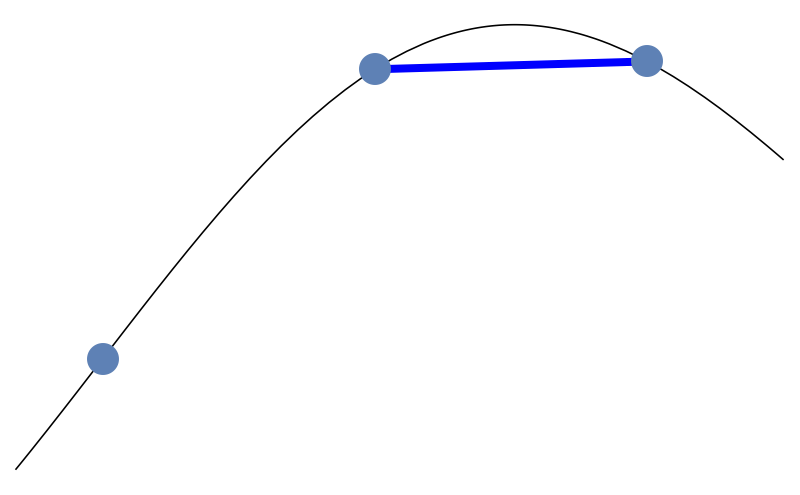 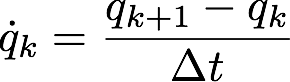 forward
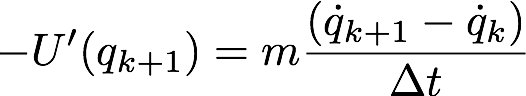 Symplectic (variational) Euler
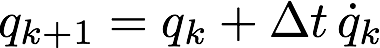 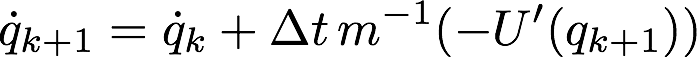 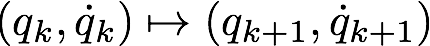 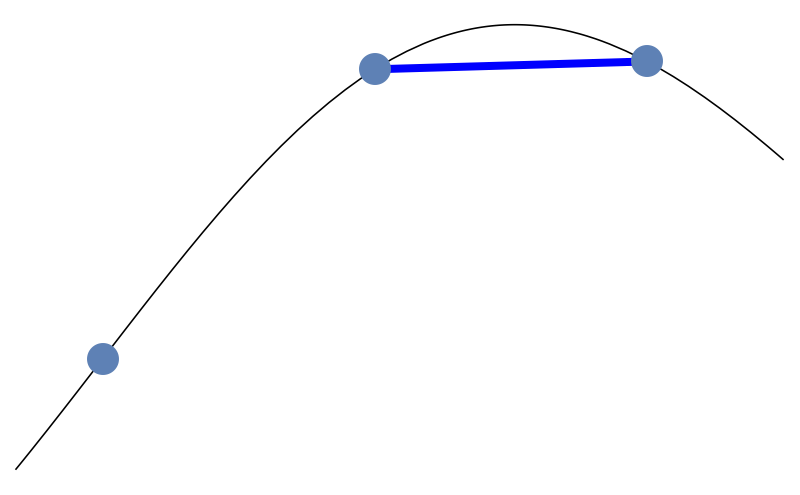 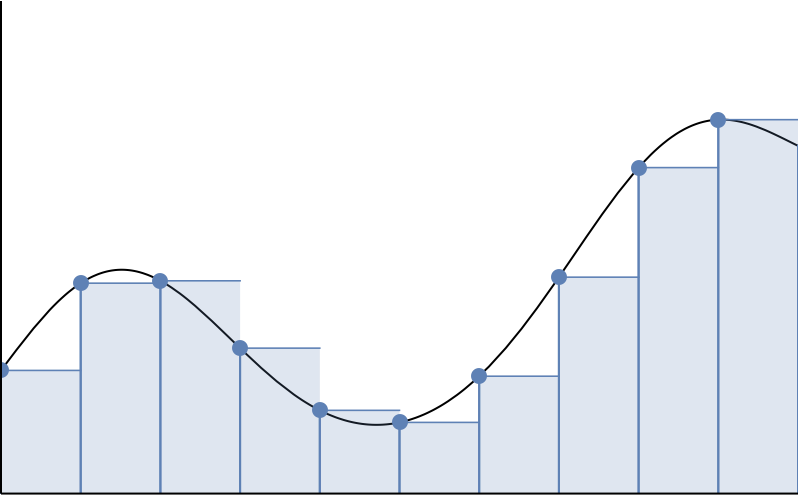 Discrete Variational Integrator Scheme
forward
discrete Euler-Lagrange
Use
(left) rectangular
and
Semi-implicit Euler
Symplectic Euler Method A
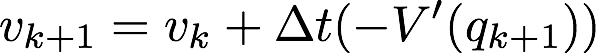 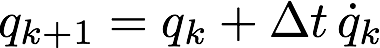 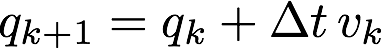 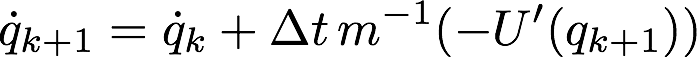 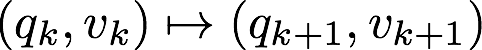 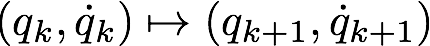 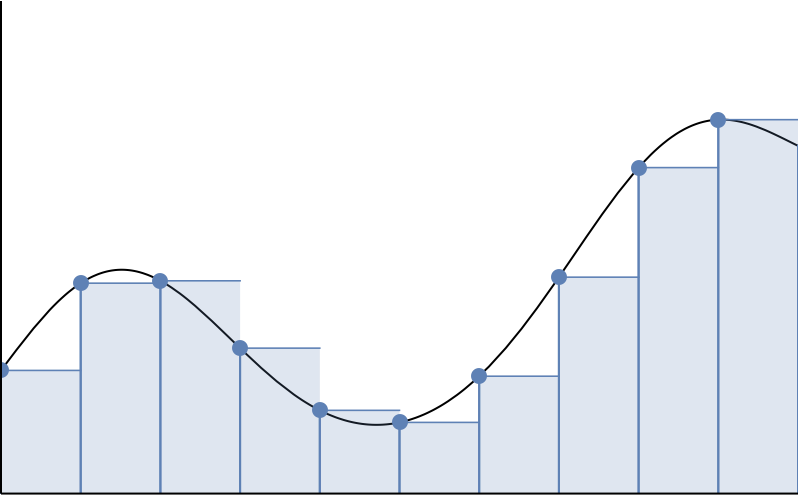 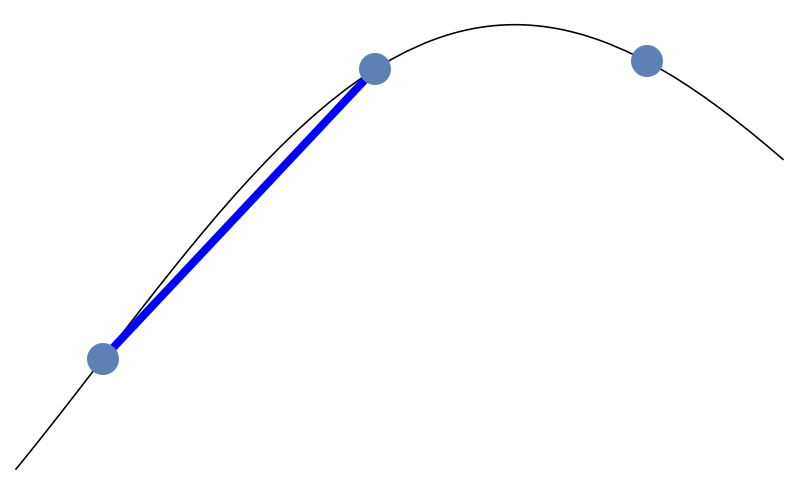 Discrete Variational Integrator Scheme
backward
discrete Euler-Lagrange
Use
(left) rectangular
and
Semi-implicit Euler
Symplectic Euler Method B
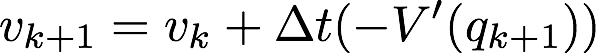 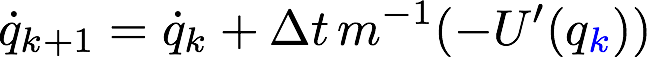 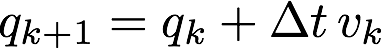 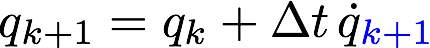 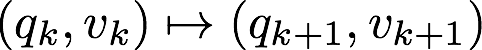 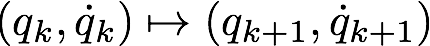 Time Integration Schemes
Great... we know how to derive a variational integrator, but what other integrators are there?
Where do they come from?
Why are they used?
How do they compare?
First Order Integration Schemes
Explicit Euler
Use (forward) first order Taylor approximation of motion
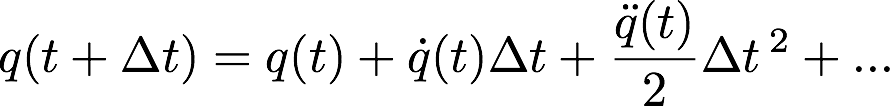 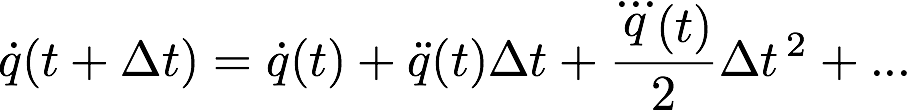 use Newton’s law
First Order Integration Schemes
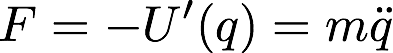 Explicit Euler
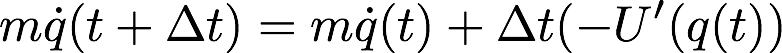 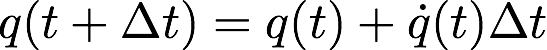 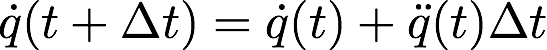 First Order Integration Schemes
Explicit Euler
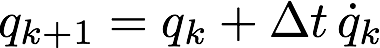 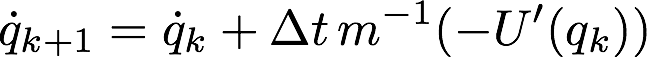 Cheap to compute -- explicit dependence of variables
but
adds artificial driving
“unstable” for large time steps
(drastically deviates from true trajectories)
Explicit Euler
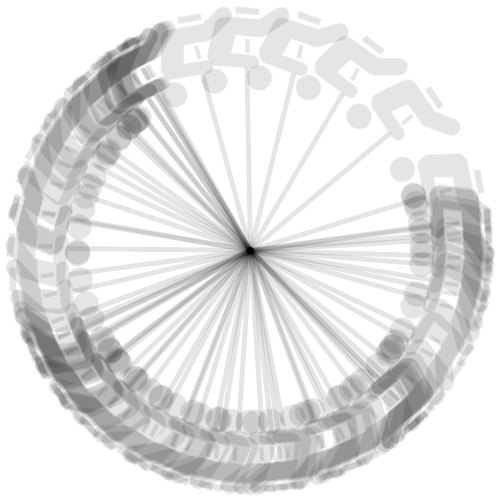 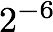 step size in seconds
Explicit:  Time Step Refinement
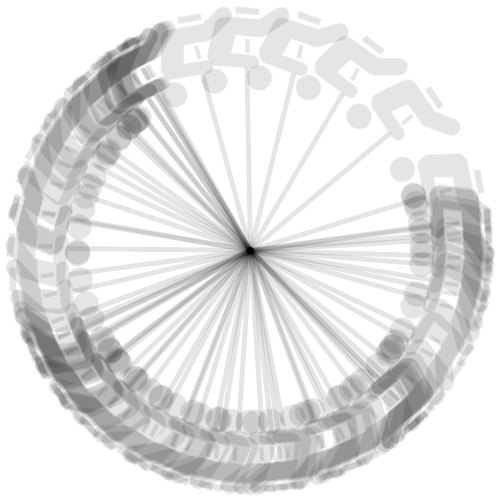 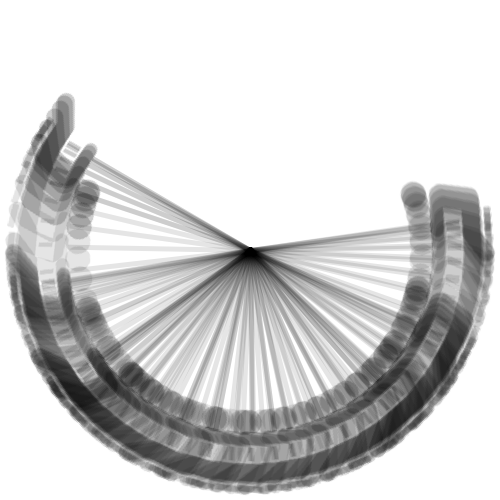 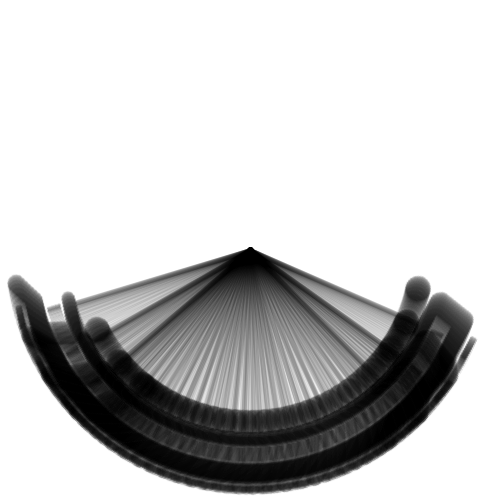 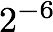 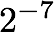 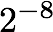 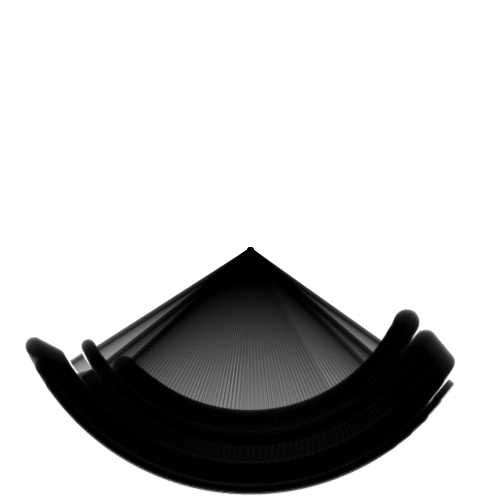 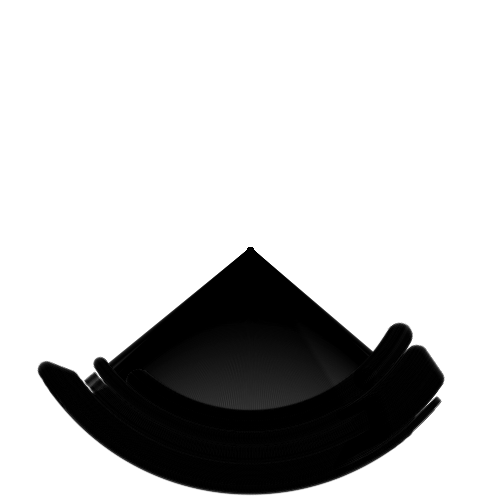 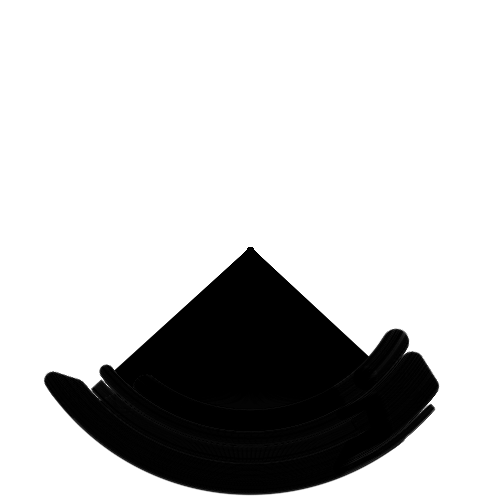 step size in seconds
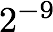 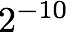 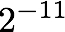 First Order Integration Schemes
Explicit (forward) Euler
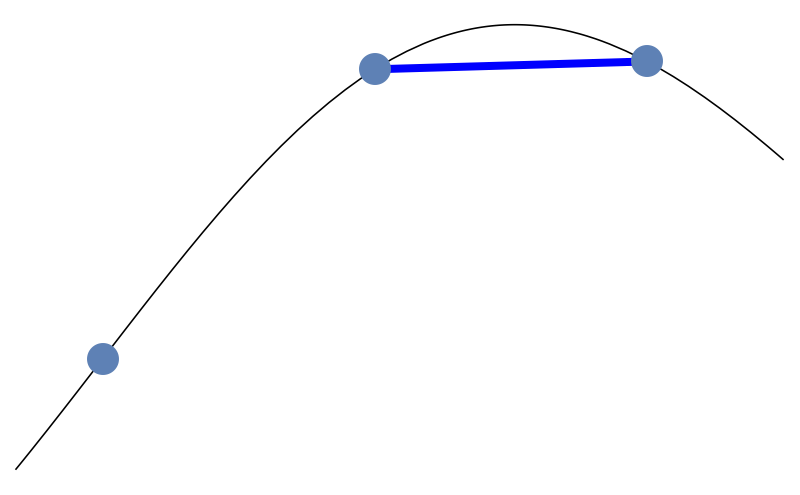 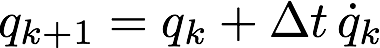 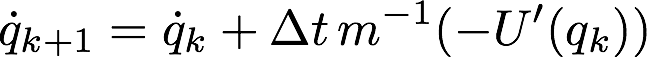 Implicit (backward) Euler
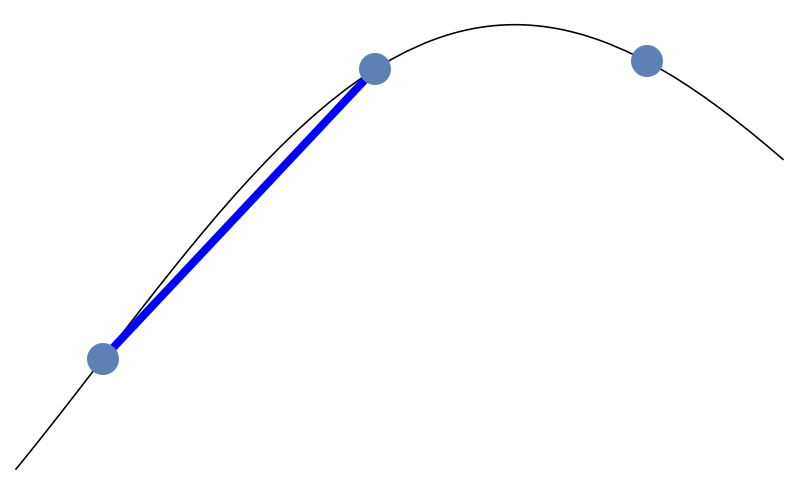 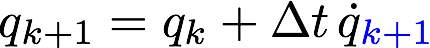 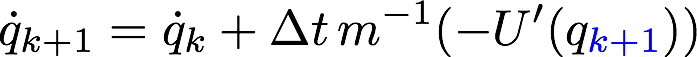 motion “implicitly” depends on variables
First Order Integration Schemes
Implicit Euler
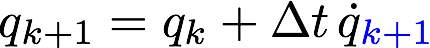 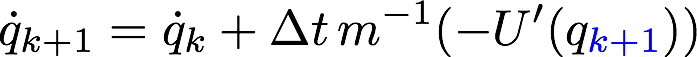 “stable” for large time steps
(stays close to true trajectories)
but
adds artificial damping
more expensive -- nonlinear solve for implicit variables
Implicit Euler
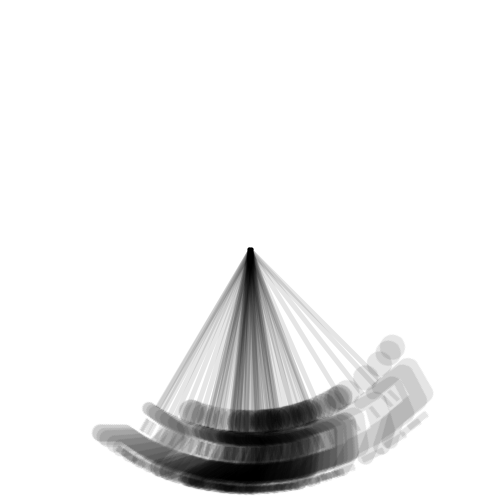 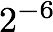 step size in seconds
Implicit:  Time Step Refinement
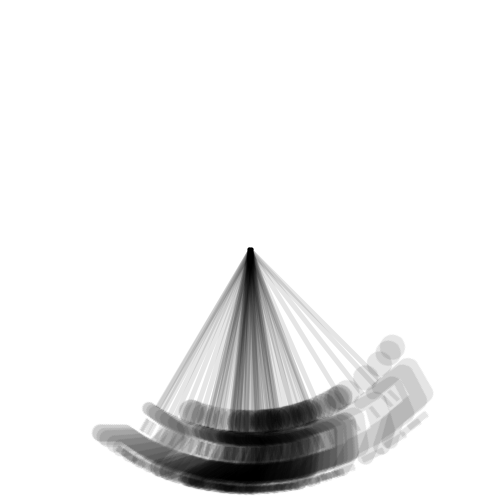 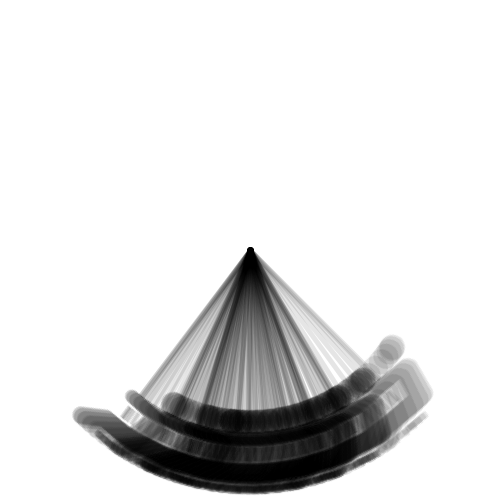 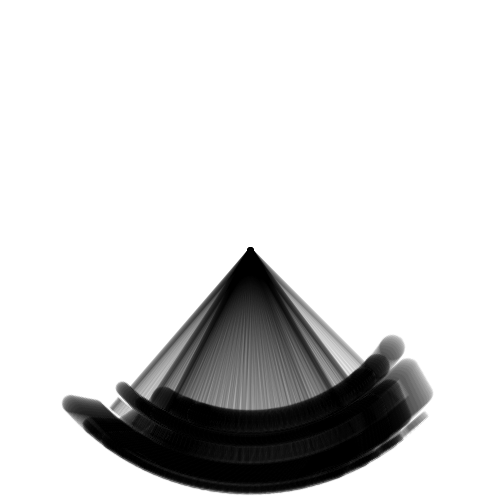 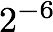 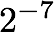 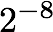 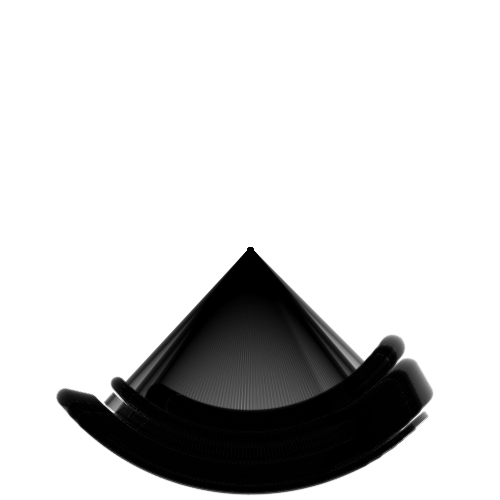 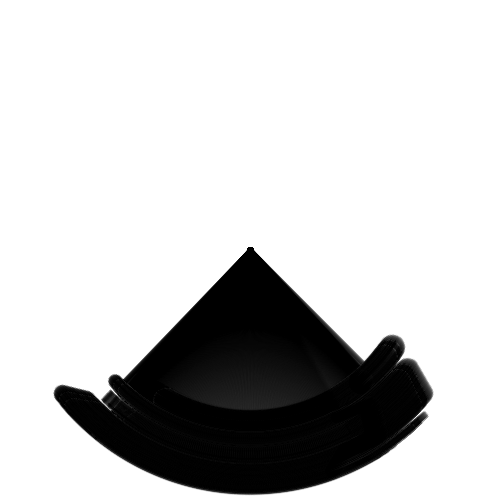 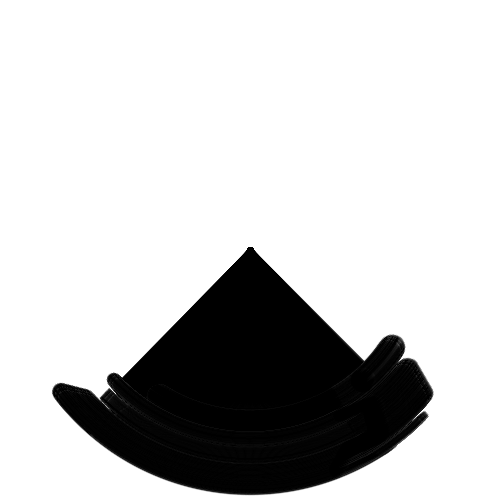 step size in seconds
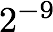 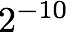 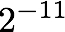 First Order Integration Schemes
Symplectic Euler Method A
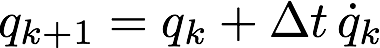 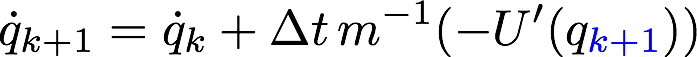 Symplectic Euler Method B
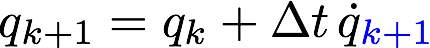 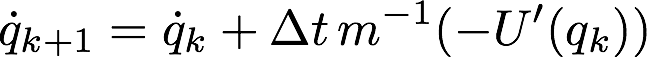 also called “semi-implicit” Euler methods
First Order Integration Schemes
Symplectic Euler Methods, e.g.,
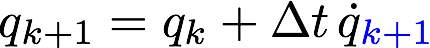 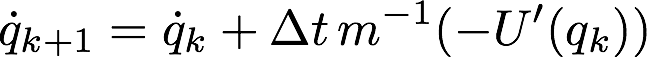 as cheap as Explicit Euler
bounded energy oscillation
(little artificial damping/driving)
conserved linear and angular momentum
also unstable for very large time steps
Symplectic Euler (Method B)
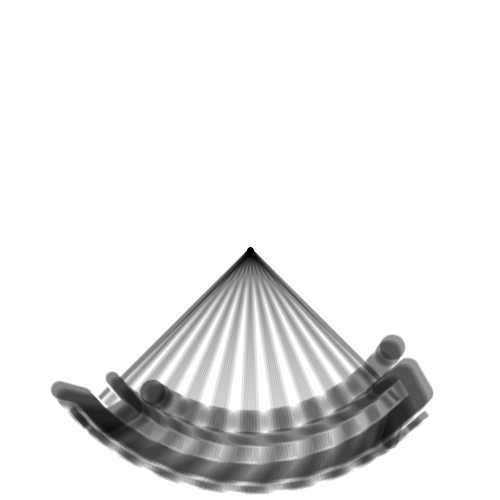 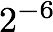 step size in seconds
Symplectic:  Time Step Refinement
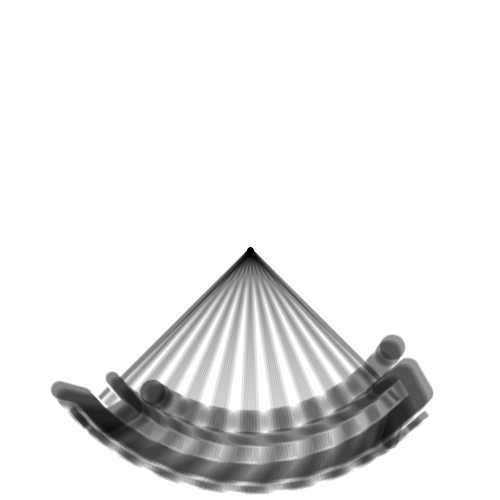 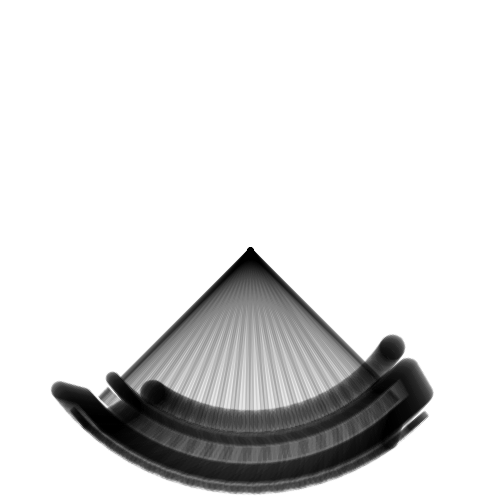 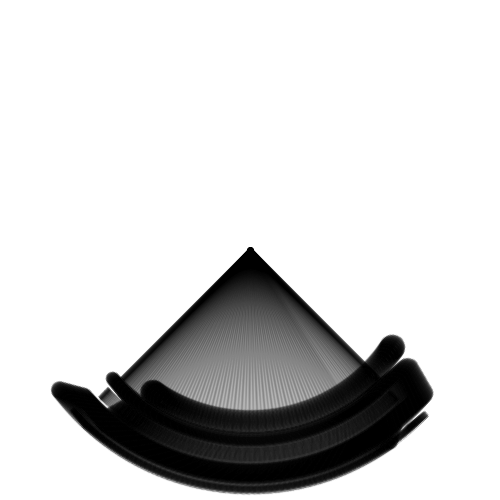 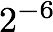 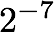 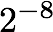 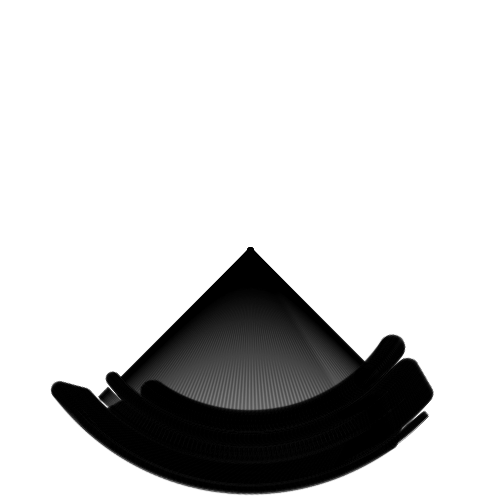 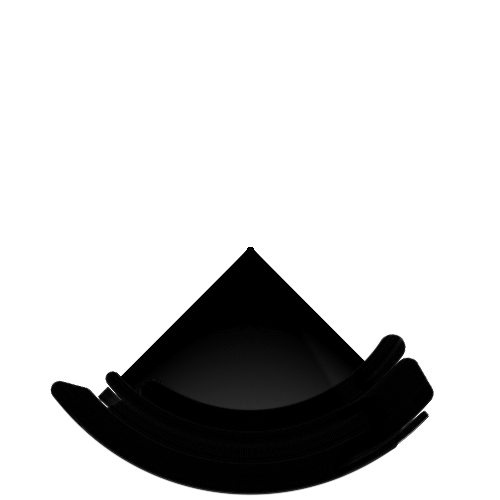 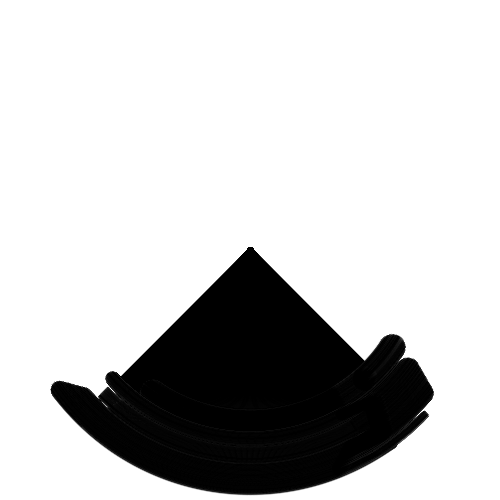 step size in seconds
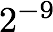 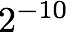 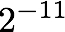 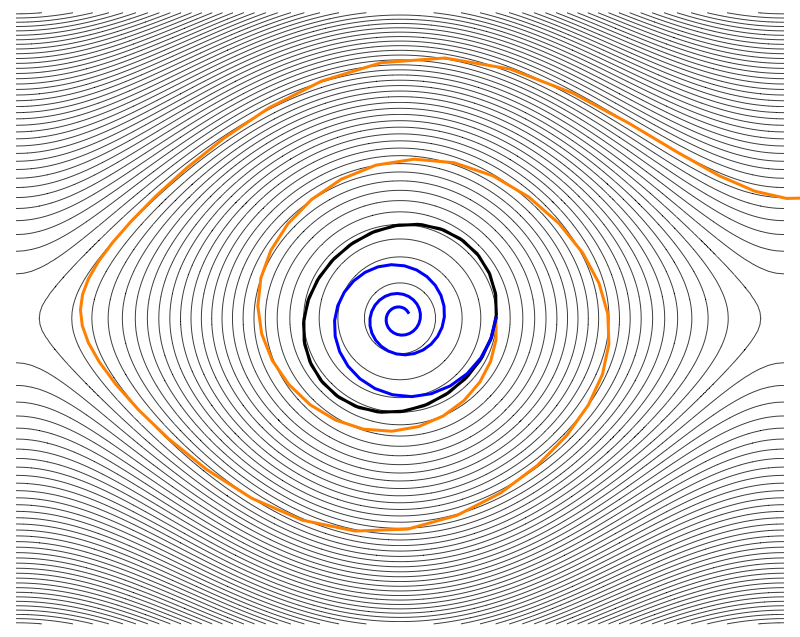 Phase Space (energy levels)
implicit
momentum
(mass x velocity)
symplectic
explicit
position
Energy Landscape Under Step Refinement
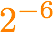 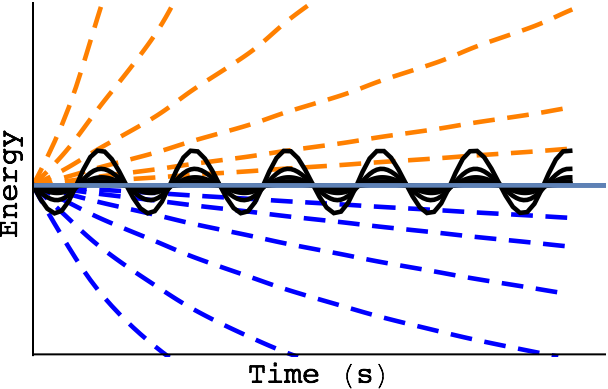 explicit
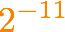 symplectic
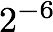 true energy
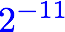 implicit
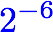 Energy Landscape Near Time Zero
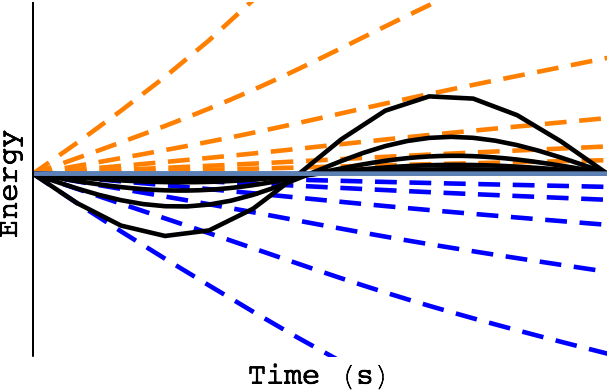 explicit
symplectic
true energy
implicit
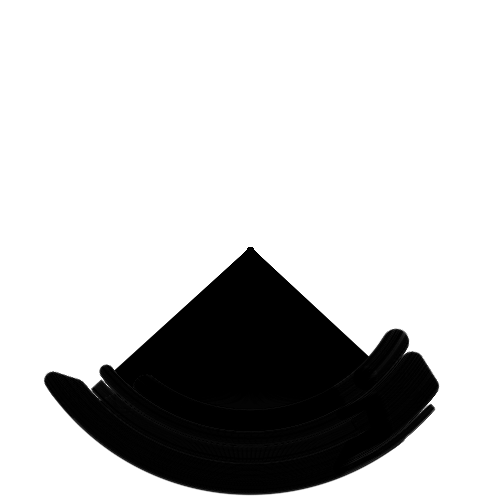 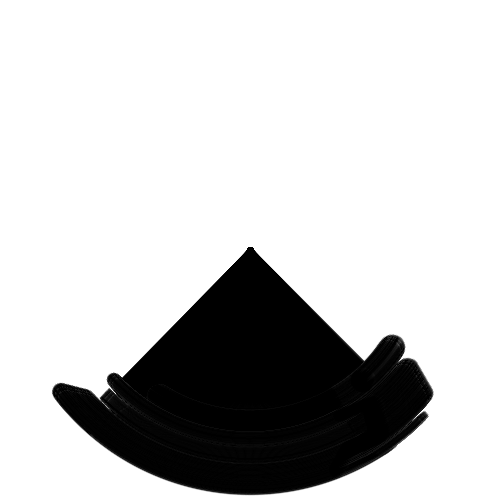 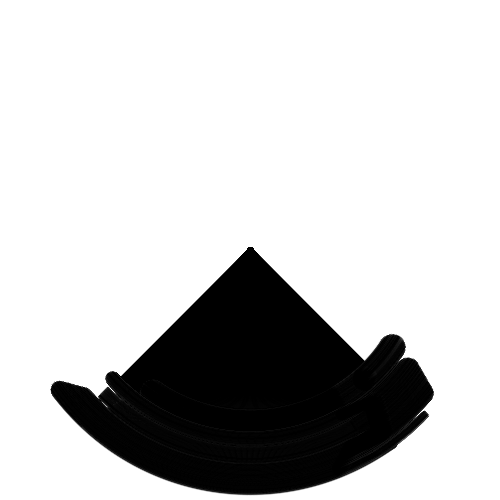 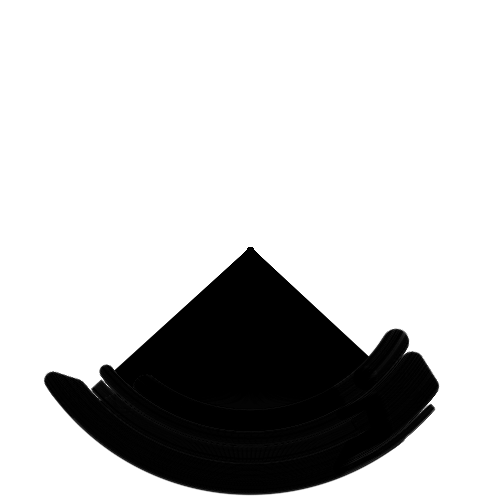 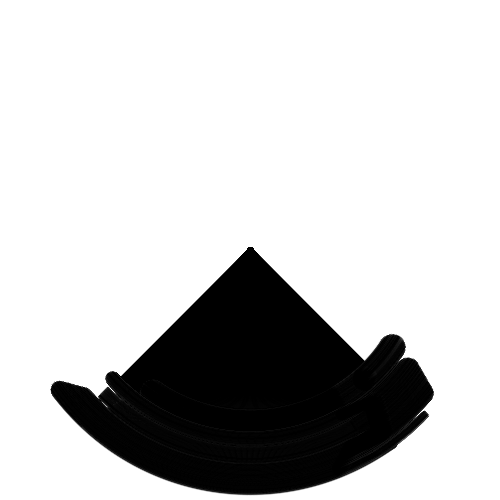 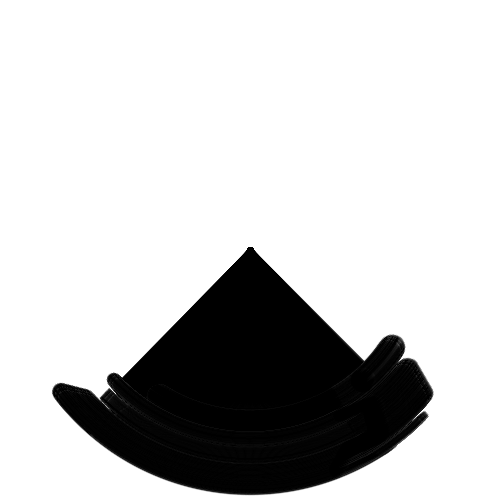 Very Small Time Step
symplectic
implicit
explicit
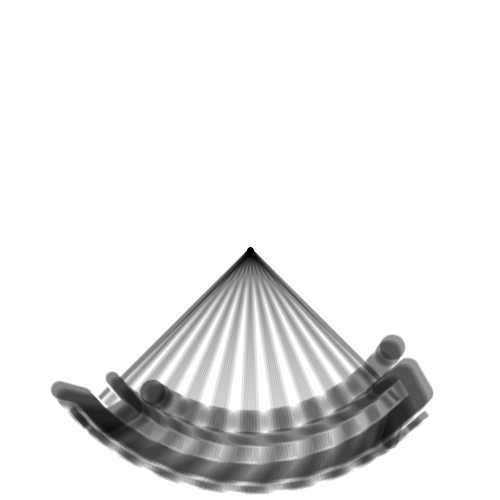 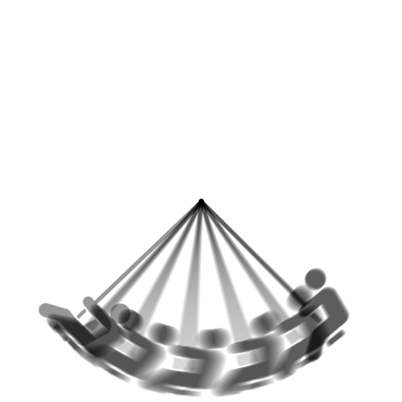 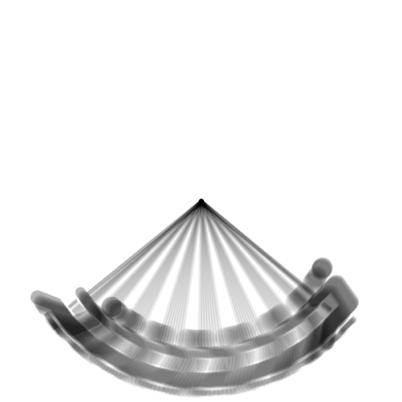 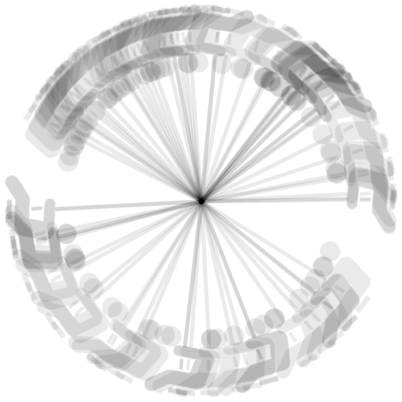 Large Time Steps: Symplectic vs Implicit
Sym
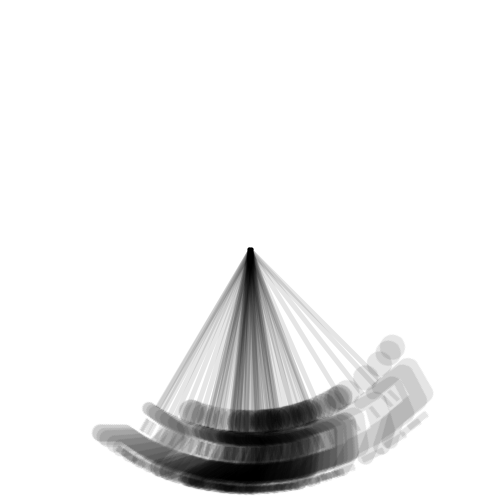 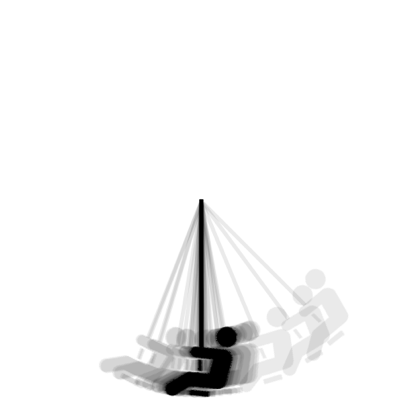 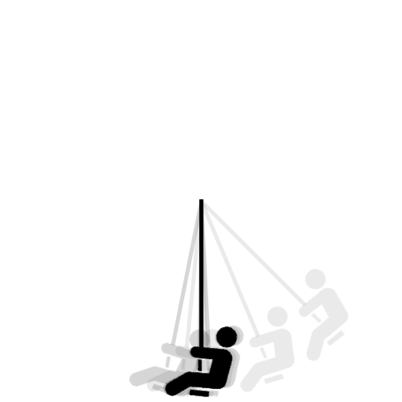 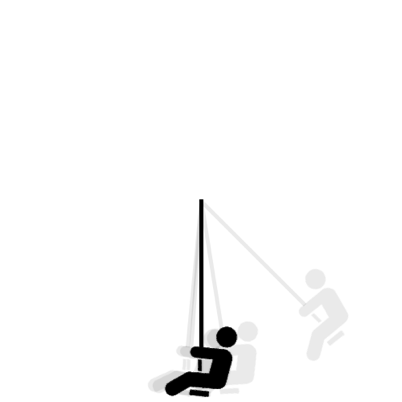 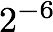 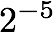 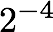 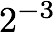 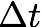 Imp
Symplectic unstable region shown in largest time step
Implicit is stable, but damping is time step dependent
Three Integrators Summary
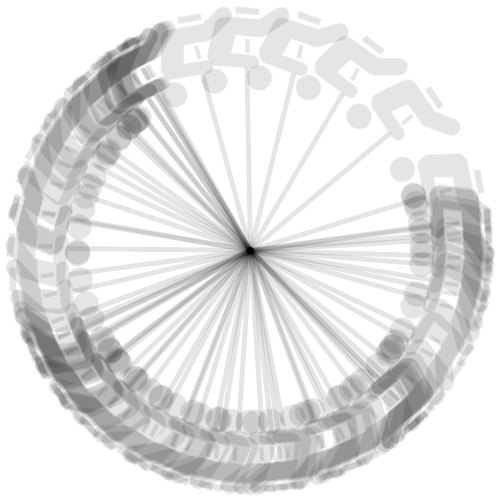 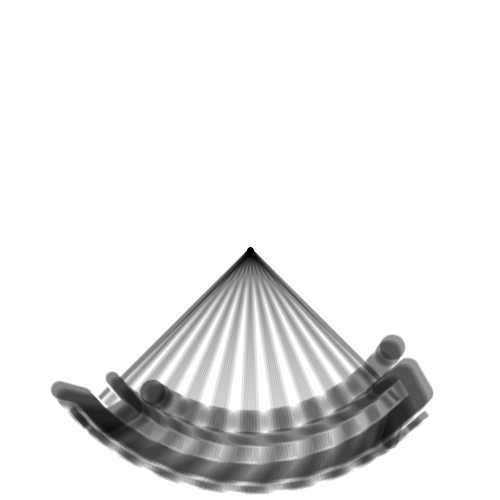 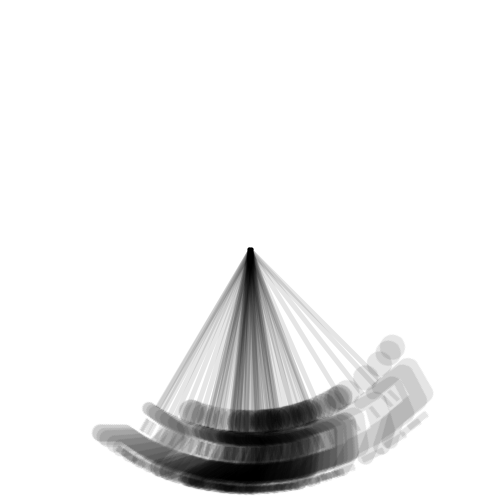 Explicit
Variational
Implicit
cheap
cheap
more expensive
good energy
artificial driving
artificial damping
unstable
unstable for large
stable
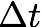 momenta conserved
unstable for large
Three Integrators Summary
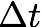 Variational Integrators
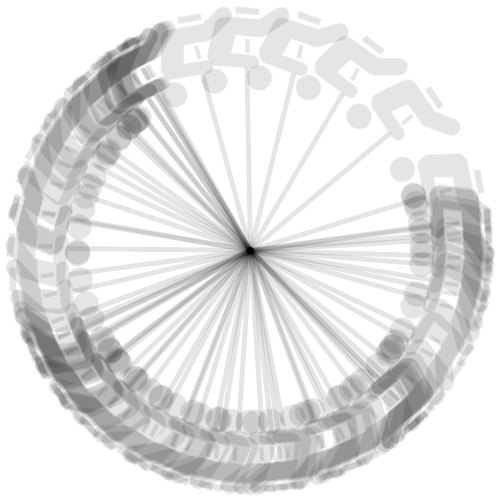 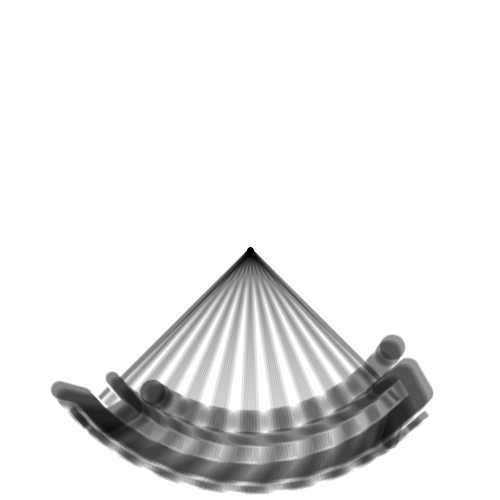 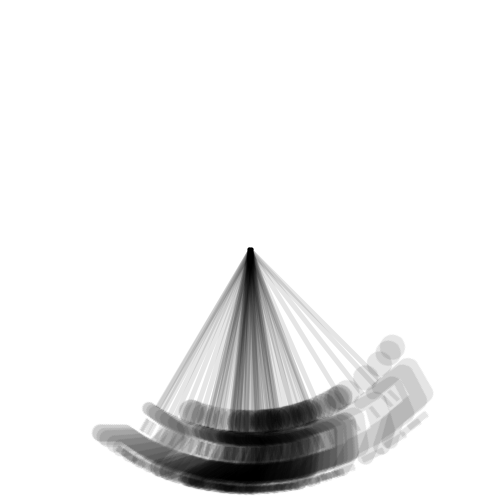 cheap
good energy
momenta conserved
Explicit
Variational
Implicit
but (can’t have it all!)
cheap
cheap
more expensive
good energy
artificial driving
artificial damping
unstable
unstable for large
stable
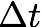 momenta conserved
Damped Systems
Want to include non-conservative forces, too
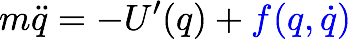 Systems with non-conservative forces satisfy the
Lagrange-D’Alembert Principle
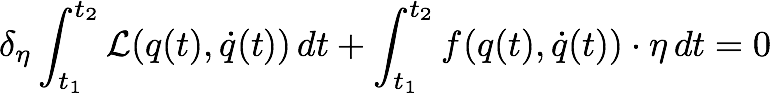 integral of force in direction of variation, eta
variation of action in direction eta
modification of Principle of Stationary Action
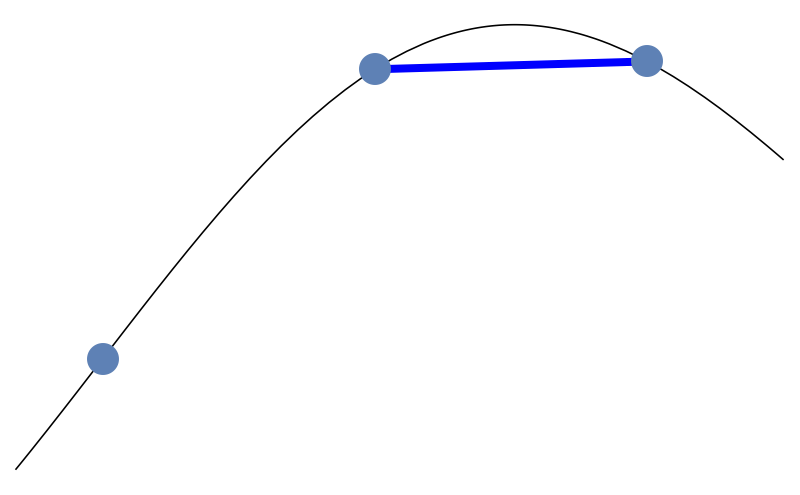 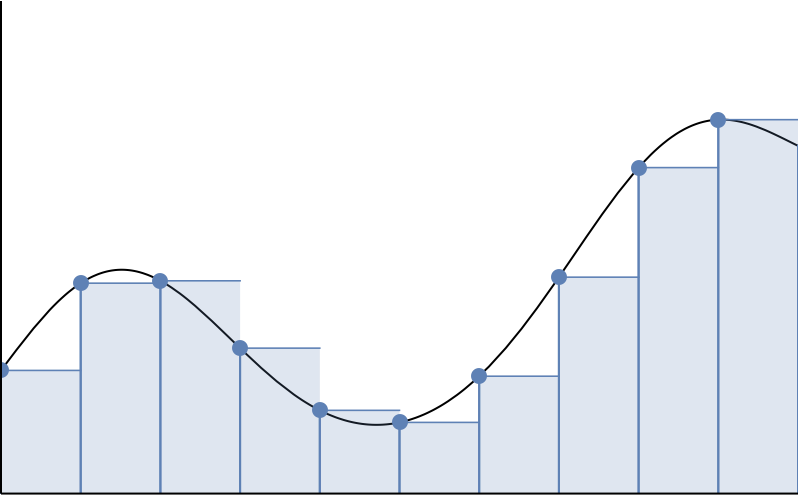 Damped Systems
forward
Lagrange-D’Alembert Principle
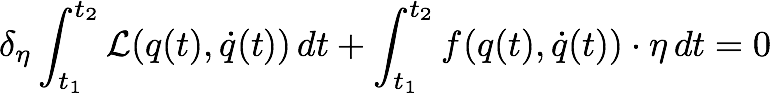 rectangular
Discretize using Variational Principle with:
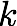 (Forced Symplectic Euler Method)
e.g., air resistance
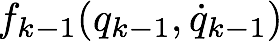 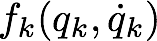 Discrete Lagrange-D’Alembert Principle
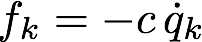 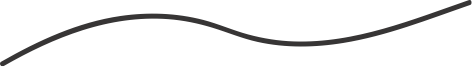 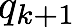 Forced Symplectic Euler Method B
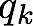 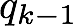 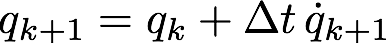 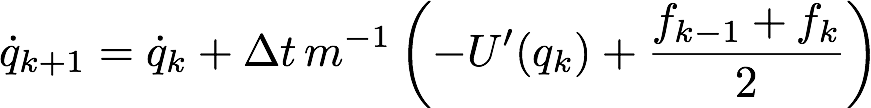 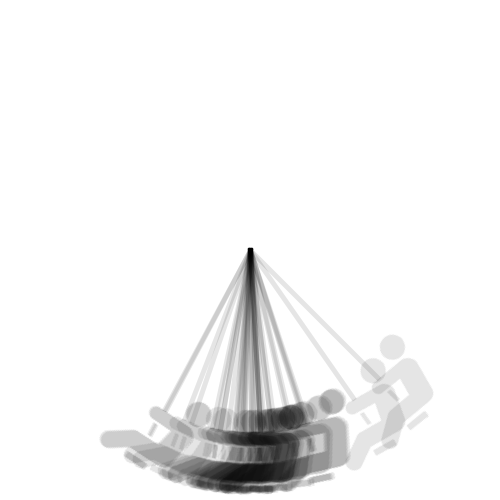 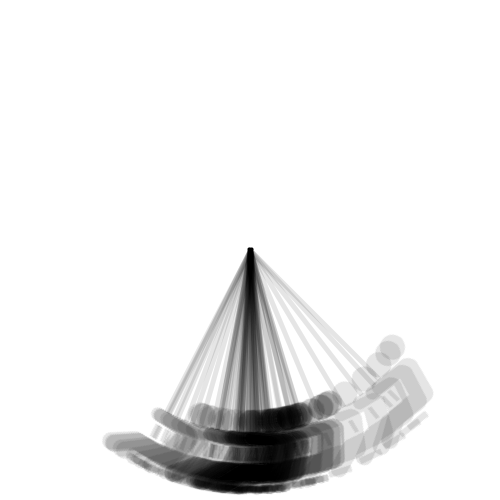 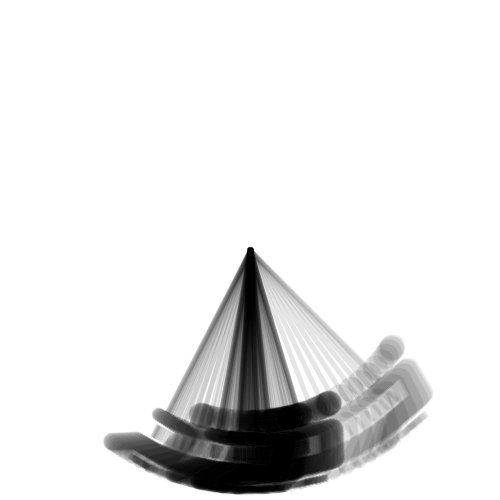 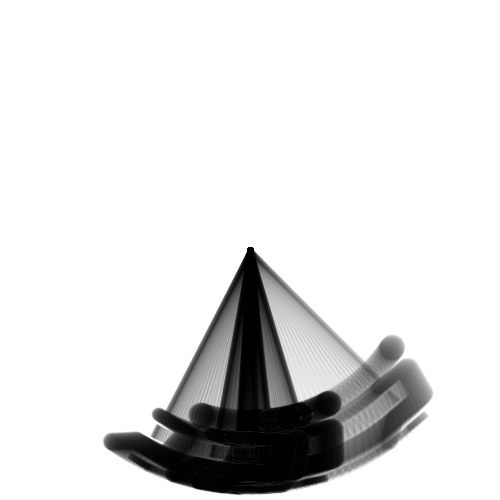 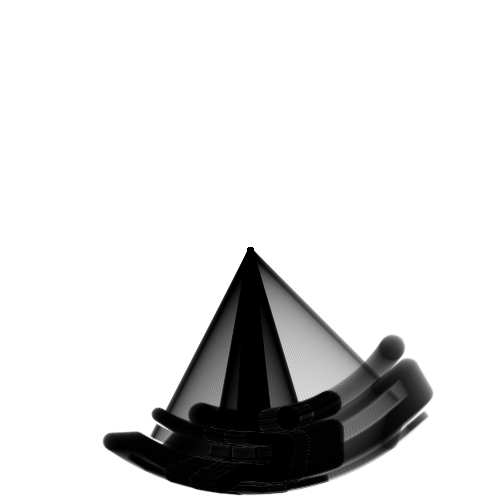 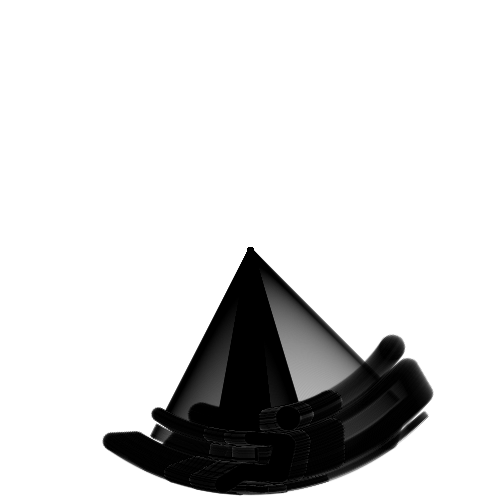 Variational Damped Pendulum
30% damped
non-damped
behavior independent of step size
(within stable region)
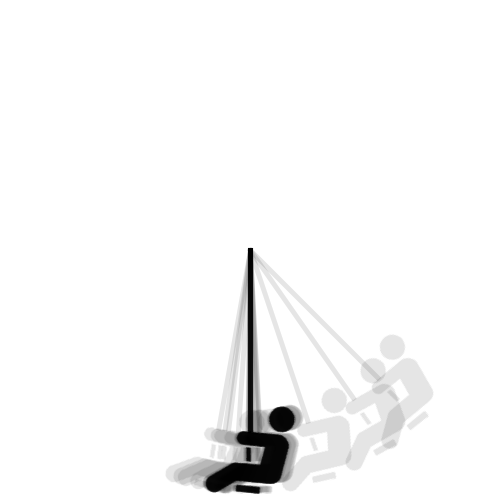 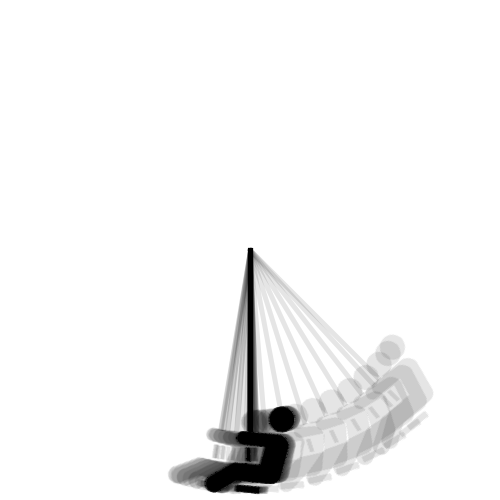 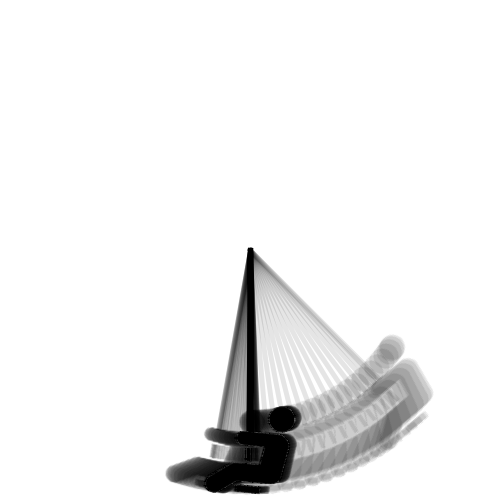 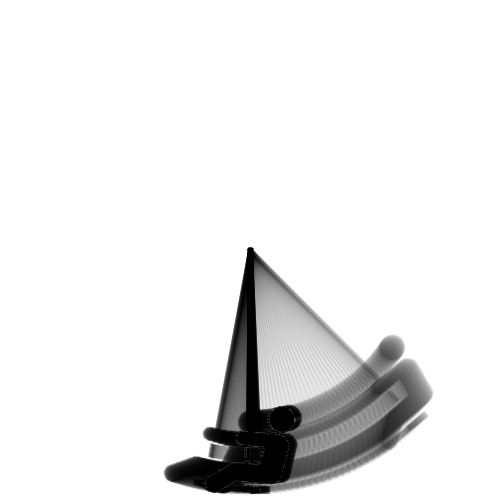 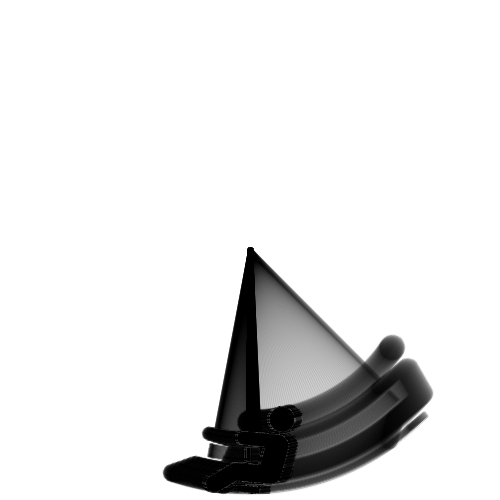 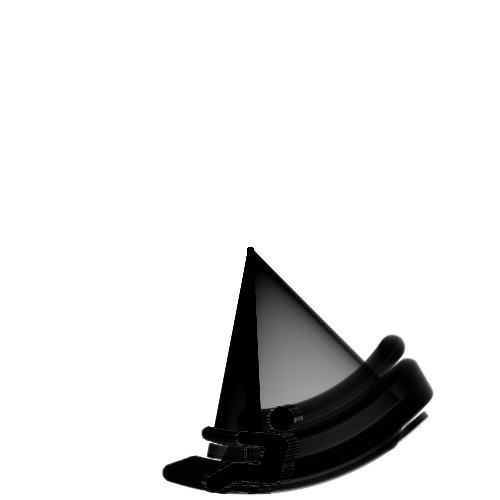 Variational Damped Pendulum
non-damped
80% damped
30% damped
behavior independent of step size
(within stable region)
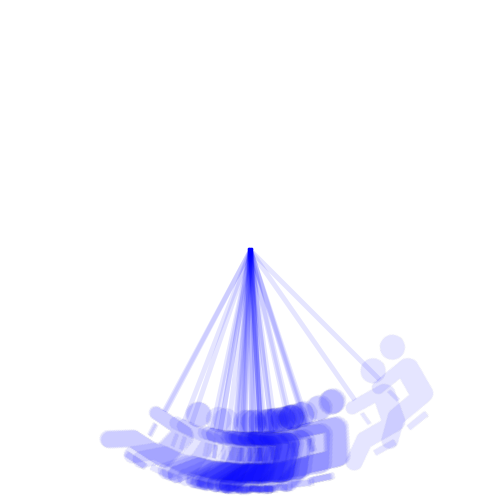 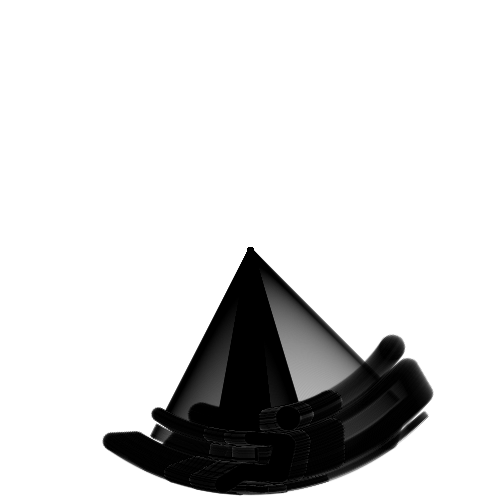 30% Damped Pendulum
Variational
step size
independent
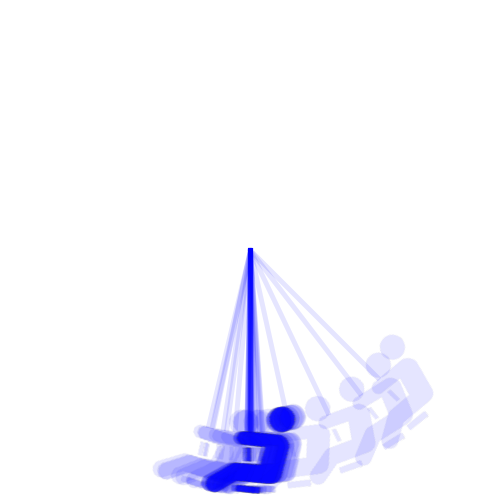 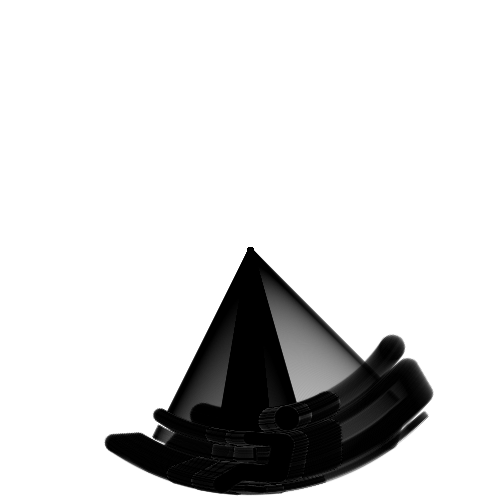 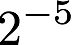 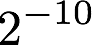 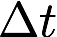 Implicit
step size
dependent
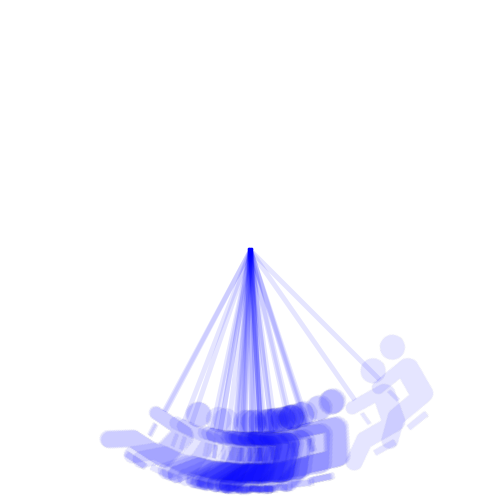 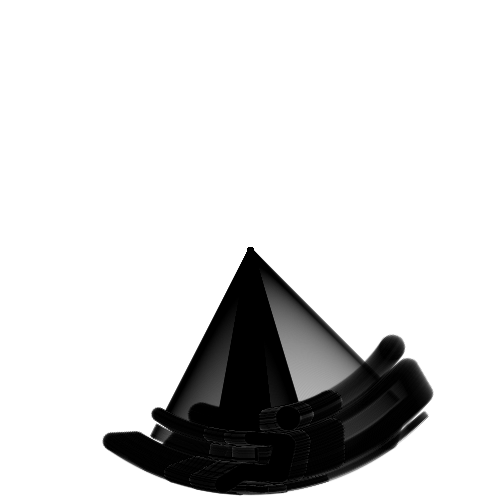 30% Damped Pendulum
Forced Variational Integrators
Variational
cheap
step size
independent
good energy behavior
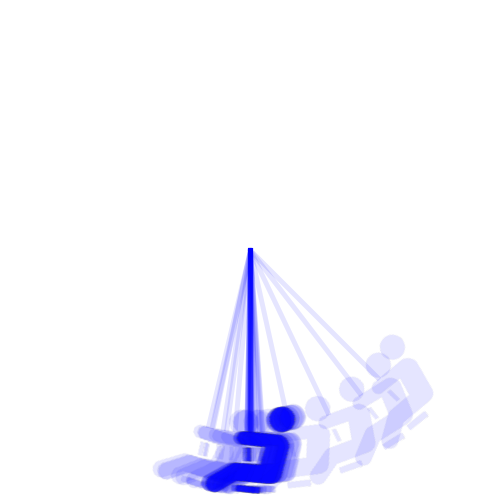 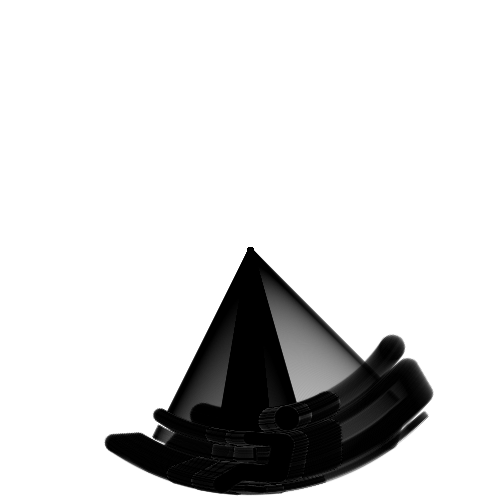 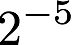 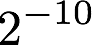 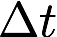 behavior independent of step size (in stable region)
Implicit
Essential for rough previews often done in Computer Graphics
step size
dependent
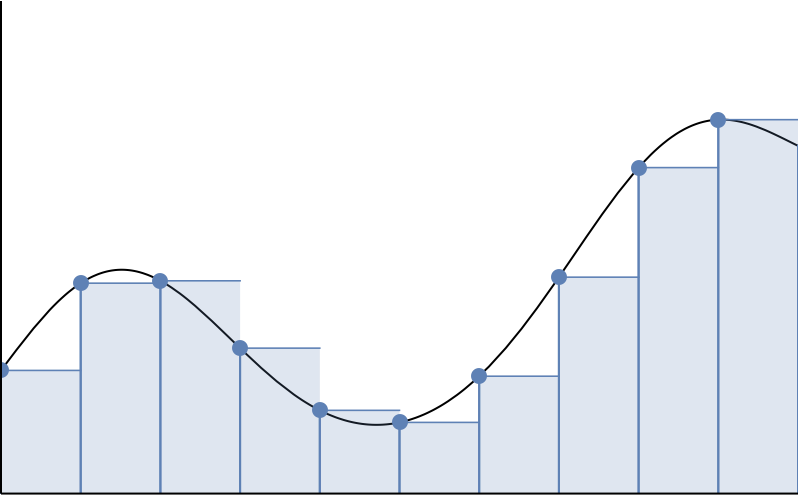 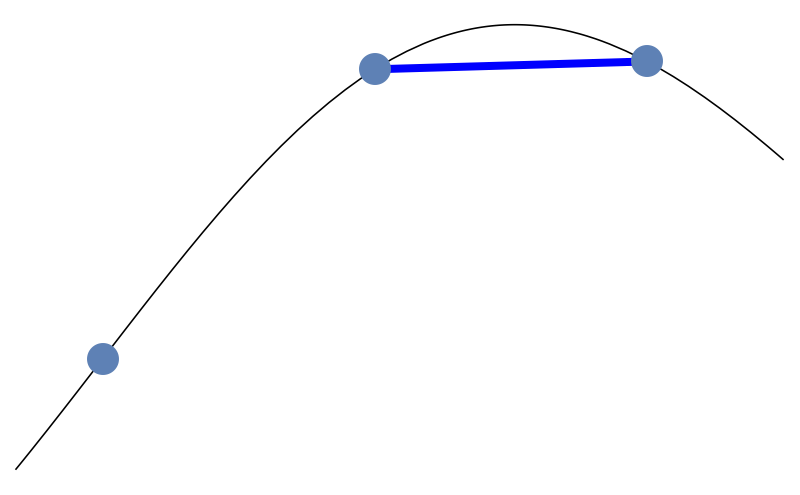 Generically:
Higher Order Variational Integrators
order quadrature yields
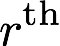 forward
Recall:
order integrator
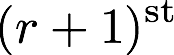 zeroth order quadrature
rectangular
yields first order integration scheme
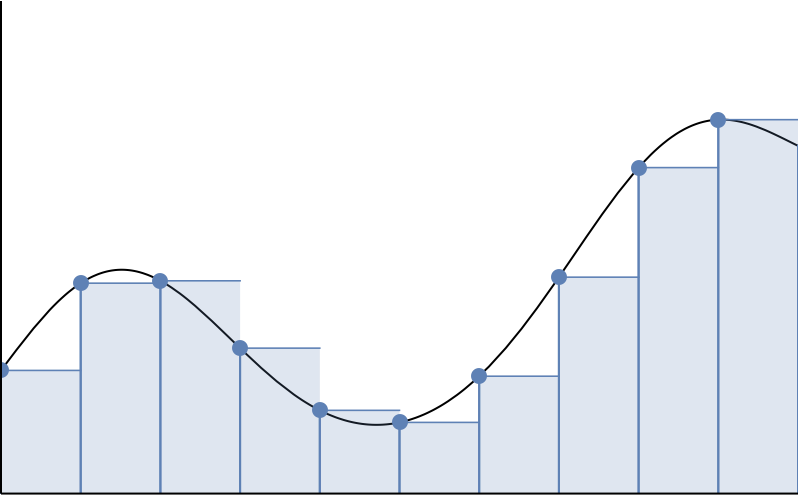 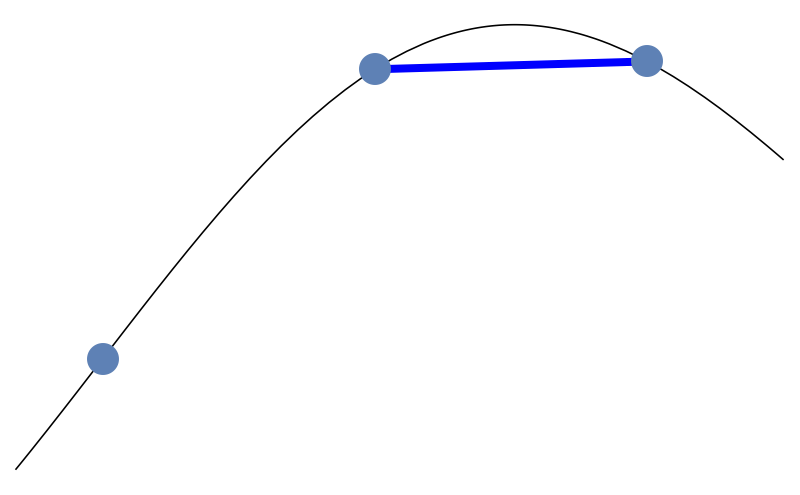 Higher Order Variational Integrators
forward
Recall:
zeroth order quadrature
rectangular
Variational Integrators
exist of all orders
order quadrature yields
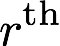 yields first order integration scheme
order integrator
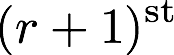 Generically:
order quadrature yields
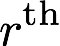 order integrator
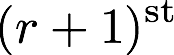 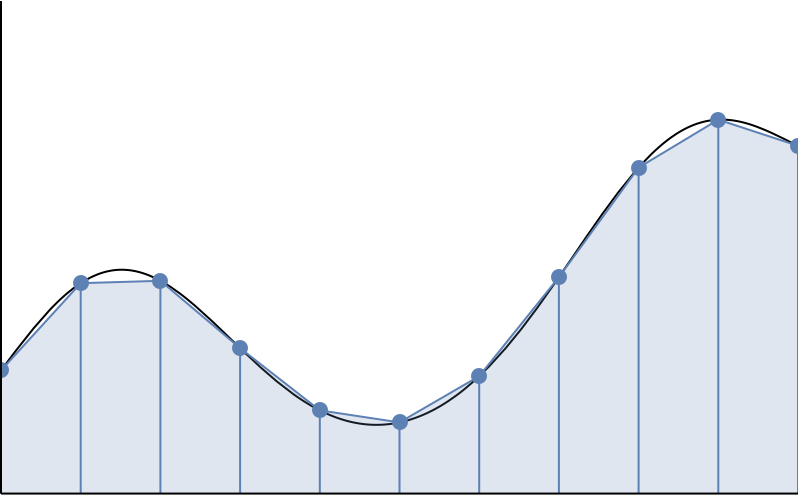 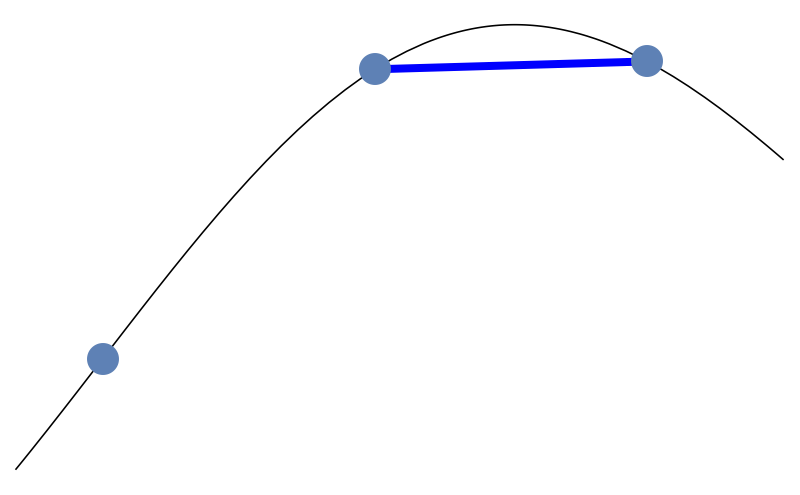 Some Well Known Variational Integrators
forward
(of second order)
Use:
trapezoid
Derive:
Störmer-Verlet Method
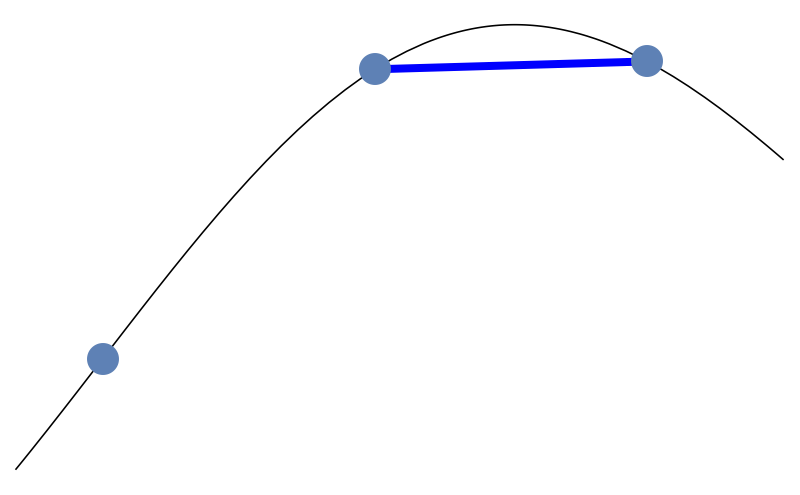 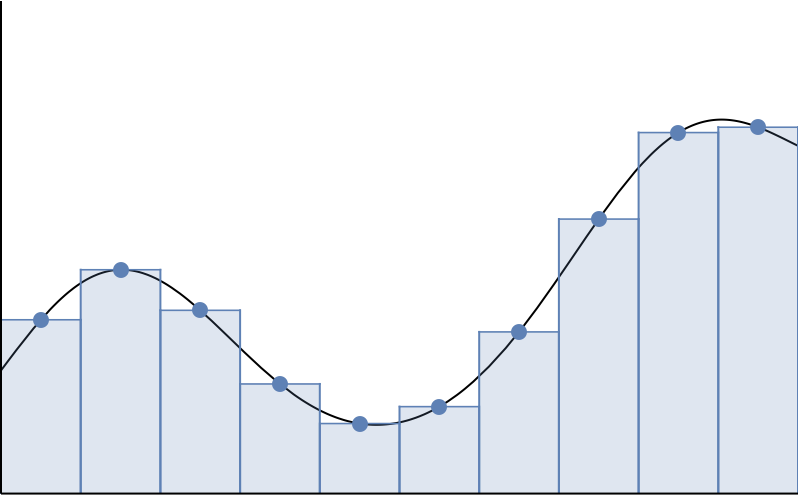 Some Well Known Variational Integrators
forward
(of second order)
Use:
midpoint
Derive:
Implicit Midpoint Method
(algebraic miracle, zeroth yields second order)
Comparison of First and Second Order Integrators
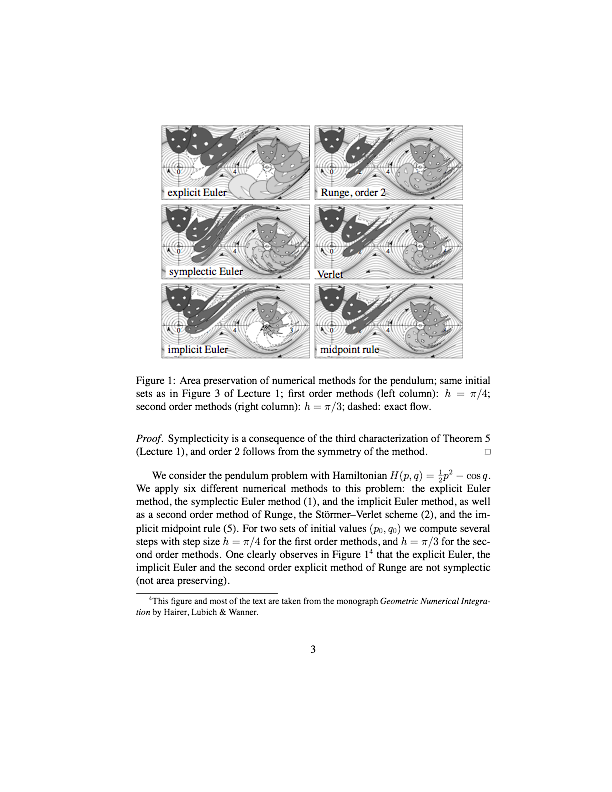 Image from Hairer, Lubich, and Wanner 2006
Summary:  Variational Time Integrators
No more difficult to implement
... but have many advantages ...
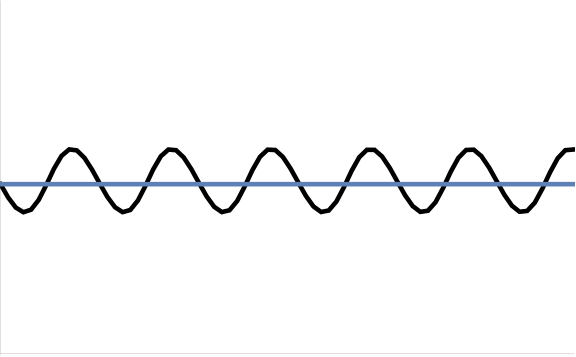 Summary:  Variational Time Integrators
energy
Discrete Principle of Stationary Action
Symplectic structure guarantees 
good energy behavior
time
Noether’s theorem guarantees 
conservation of momenta
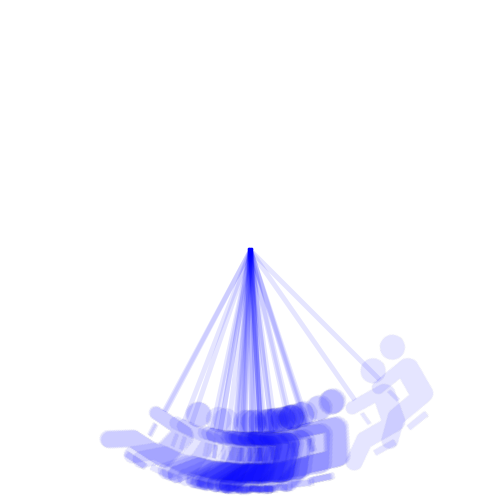 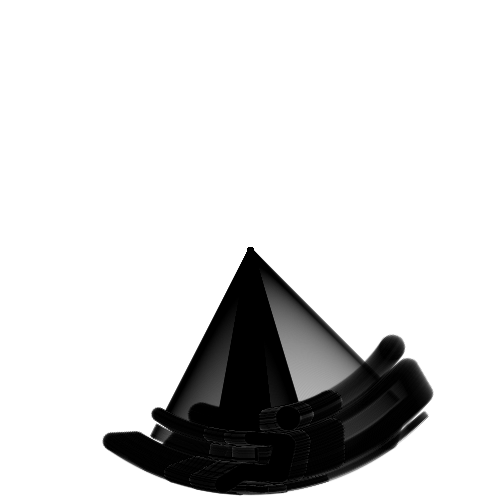 Forced systems have behavior independent of step size
(for stable time steps)
Questions?
(very incomplete list of) further reading
Principle of Least Action
Feynman Lectures on Physics II.19
http://www.feynmanlectures.caltech.edu/II_19.html
Geometric Numerical Integration: Structure-preserving Algorithms for Ordinary Differential Equations. Hairer E, Lubich C, Wanner G. Springer; 2002.
Variational integrators.
West, Matthew (2004) Dissertation (Ph.D.), California Institute of Technology.
Geometric, variational integrators for computer animation.
L. Kharevych, Weiwei Yang, Y. Tong, E. Kanso, J. E. Marsden, P. Schröder, and M. Desbrun. 2006. In Proceedings of the 2006 ACM SIGGRAPH/Eurographics symposium on Computer animation (SCA '06).
Speculative parallel asynchronous contact mechanics.
Samantha Ainsley, Etienne Vouga, Eitan Grinspun, and Rasmus Tamstorf. 2012. 
 ACM Trans. Graph. 31, 6, Article 151 (November 2012), 8 pages. DOI=10.1145/2366145.2366170
Details of Movies Shown
Pendulum assumptions:
mass equals length equals one
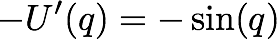 initial conditions
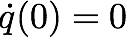 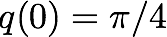 movies at 16 fps